Fair is fair:
Scoring and distribution in purdue’s “circuit” peer review app
Jason Dufair, Alex Cam Liu, Evan Tragesser
Full Stack Developers, Purdue University
@jkdufair, @alexcamliu, @EvanTragesser
PEEr
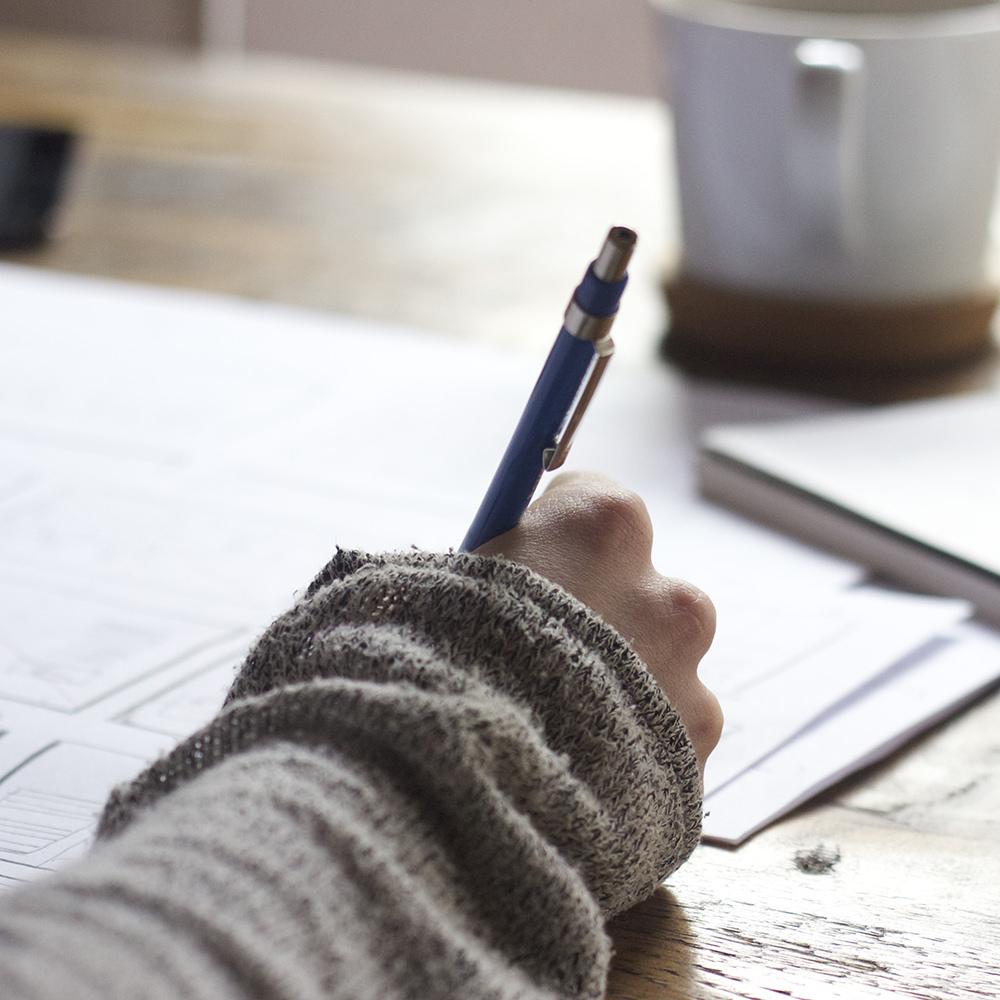 .
REVIew?
EW
Peer Review?
2
[Speaker Notes: Paper passing – Mrs. Jones’ 3rd grade class]
Peer
2.
Crude!
1.
arbitrary!
Review
3.
UNSCIENTIFIC!
IS:
3
Peer review pros and cons
Pros
cons
Students
Instructors
Have I mentioned the joy of NOT grading 500 draft essays?
Were you asleep for that last slide or what?
Wake up!
4
[Speaker Notes: Students learn from one anotherStudents get more feedbackStudents may write/create more
Learn from their peers - exposure
Better assess their own work
Sense of how to structure feedback thx to the rubric model
Grading scales to large class sizes
Consistent feedback via calibration - "can you look at my paper"
"Tribe of TAs" - variable
Forces them to plan out assignment
See student feedback without having to "collect"
Can be done outside the physical classroom
Time savingsCan see process - generative - can help with cheating
Corrections will be higher level]
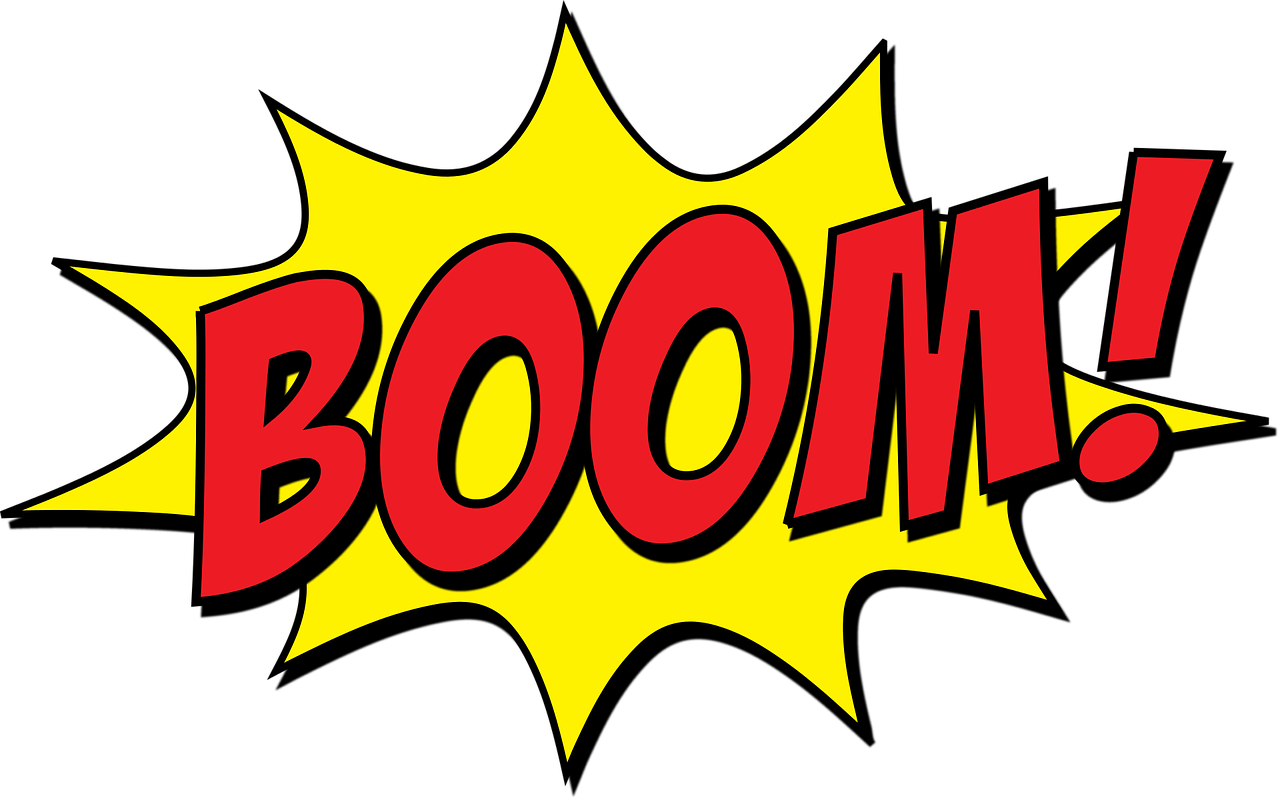 The expanding
classroom
5
[Speaker Notes: I can’t grade 500 essays! And I don’t have a legion of TAs with grading superpowers!]
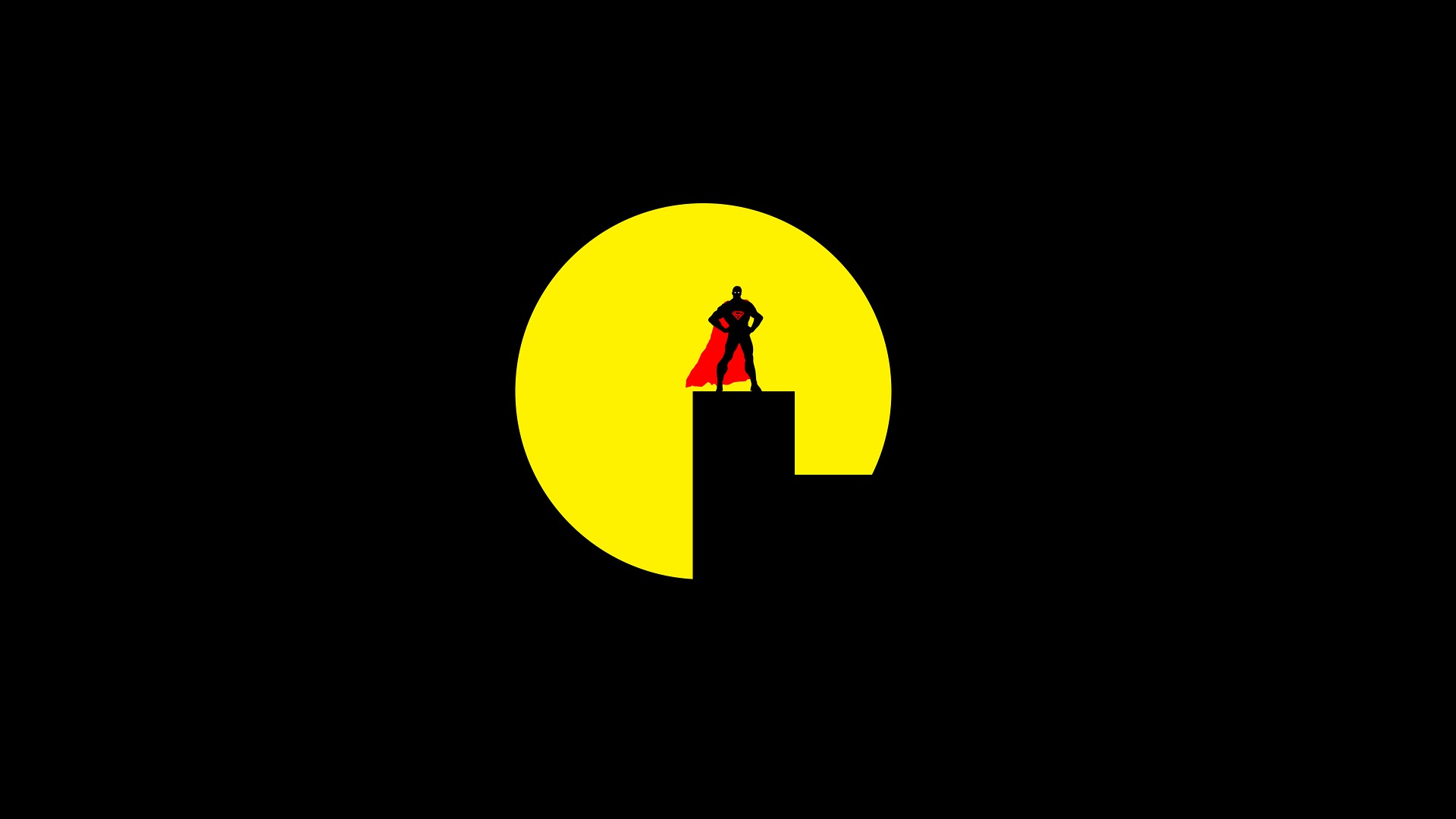 enter...
C
“The calibrator”
a.k.a. the instructor
6
Instructor: MISSION #1
Good
Medium
Poor
...or WHATEVER
...or Python code snippets
Upload three example essays
...or CAD drawings
7
Instructor: MISSION #2
Grade
THEM!!
8
[Speaker Notes: And then they evaluate each of them]
Instructor:
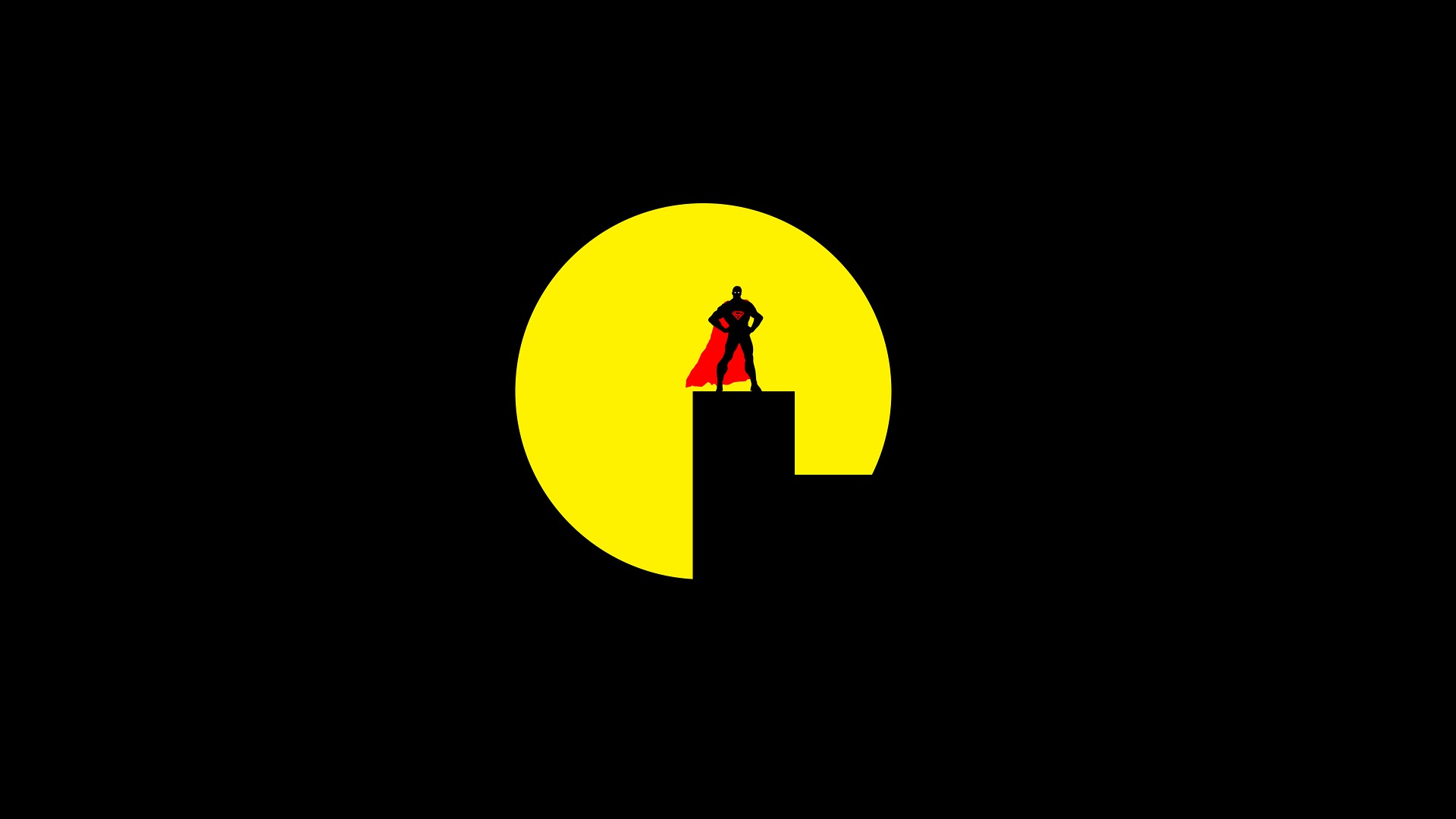 C
Mission Accomplished
9
Enter…
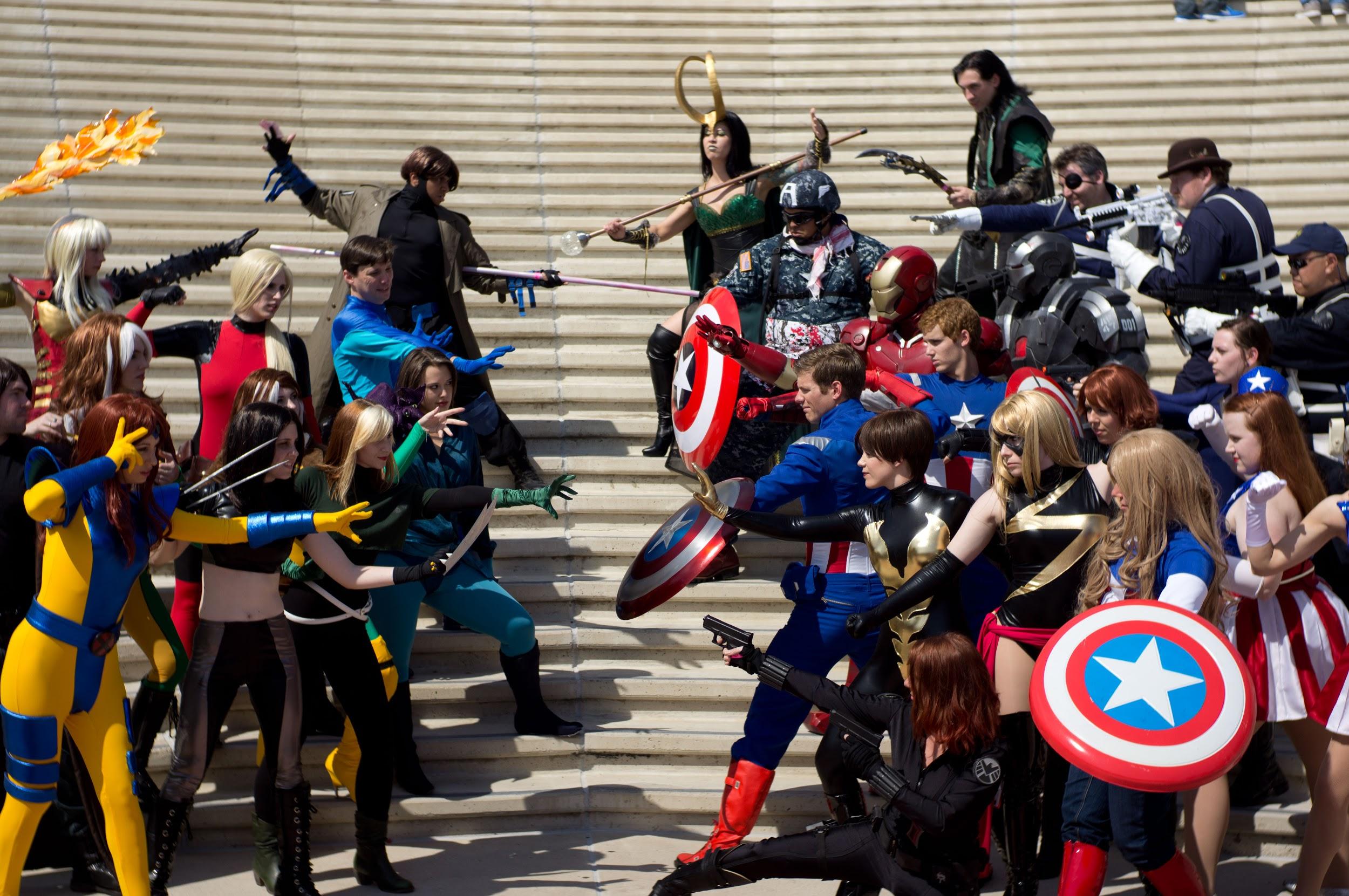 Peers”
”THE
10
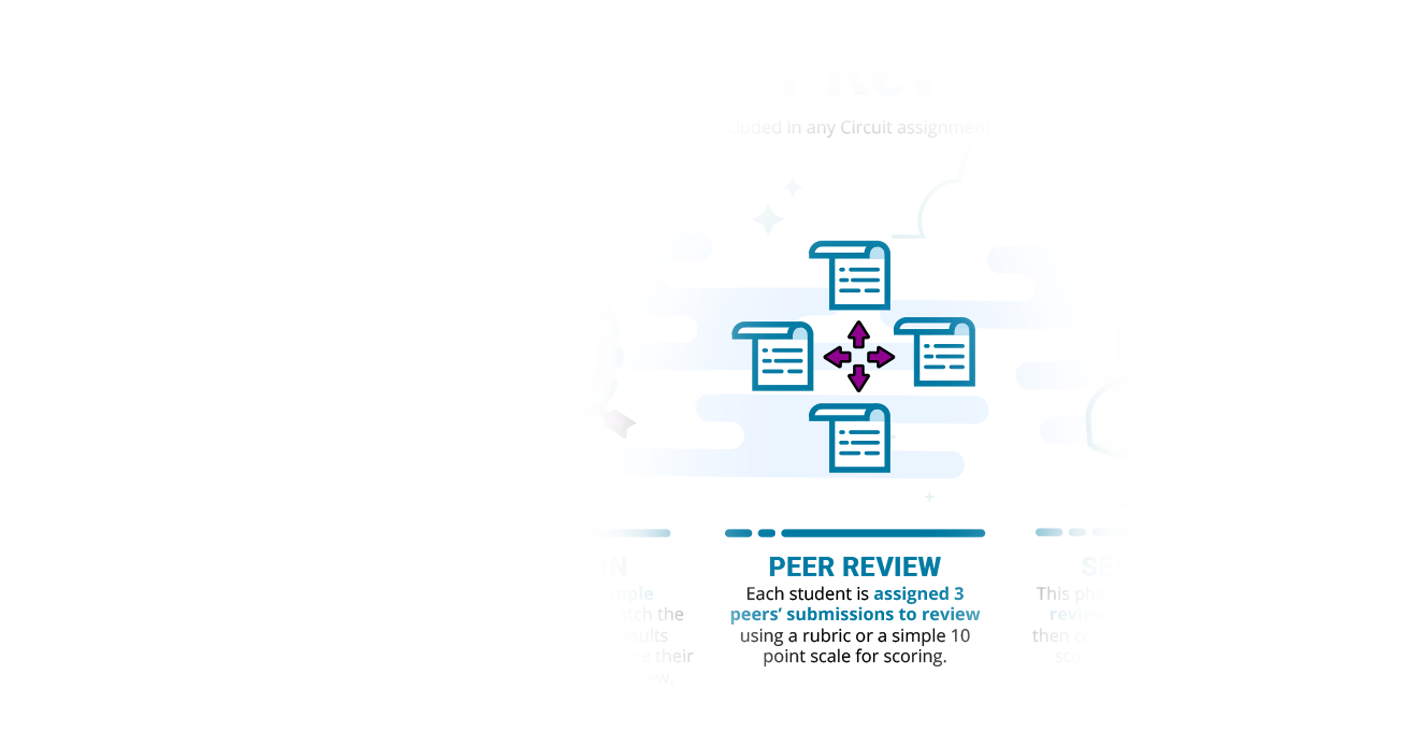 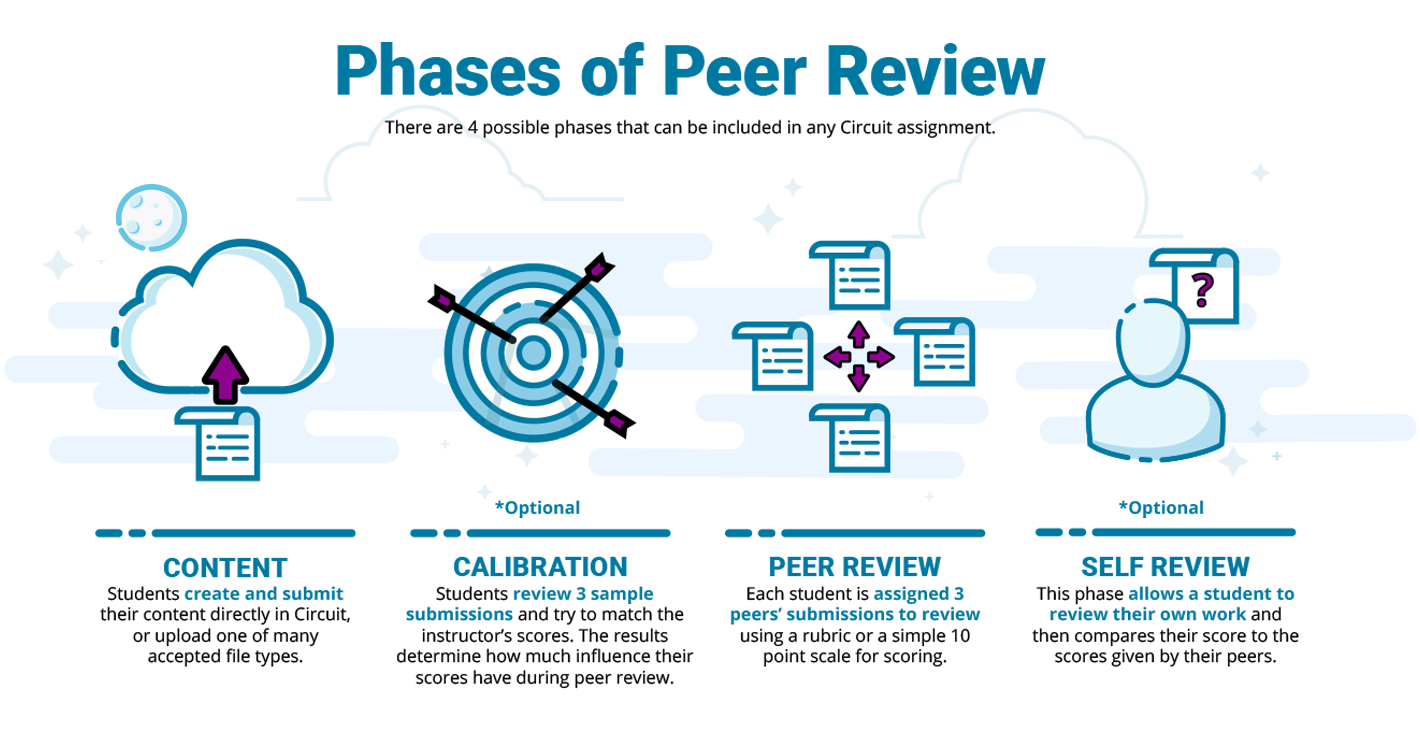 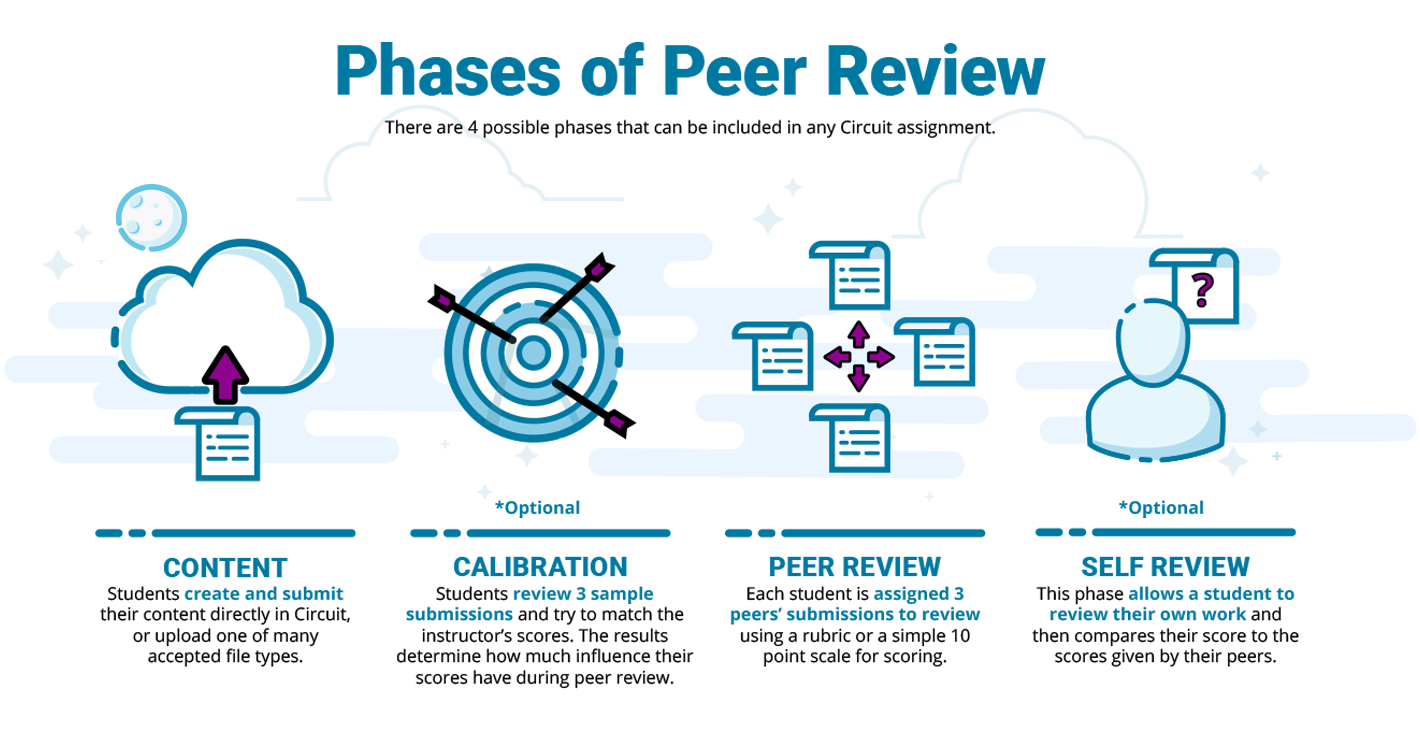 11
Weighted peer review
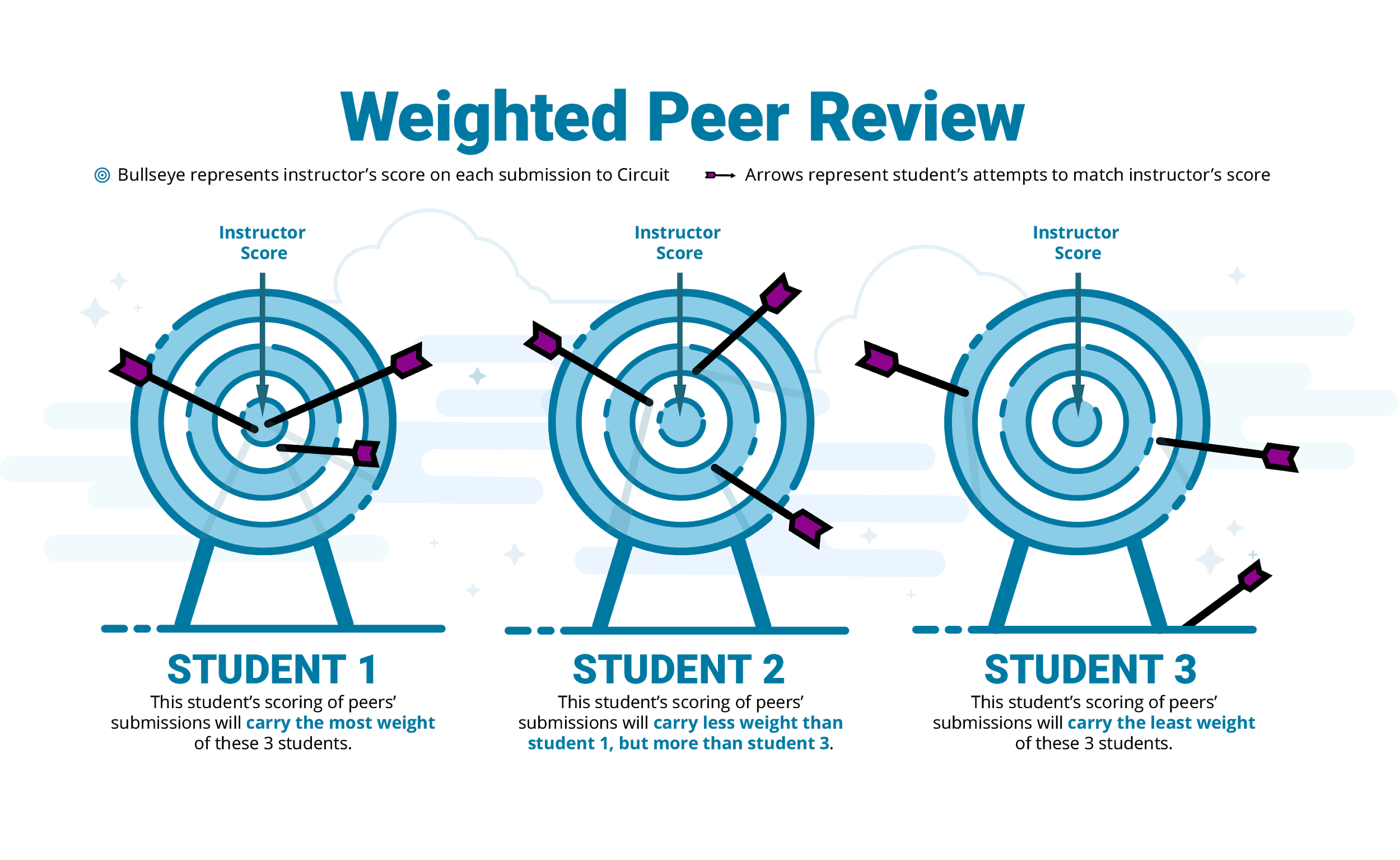 For example...
0.95
0.75
0.15
12
The PEER POWERUP
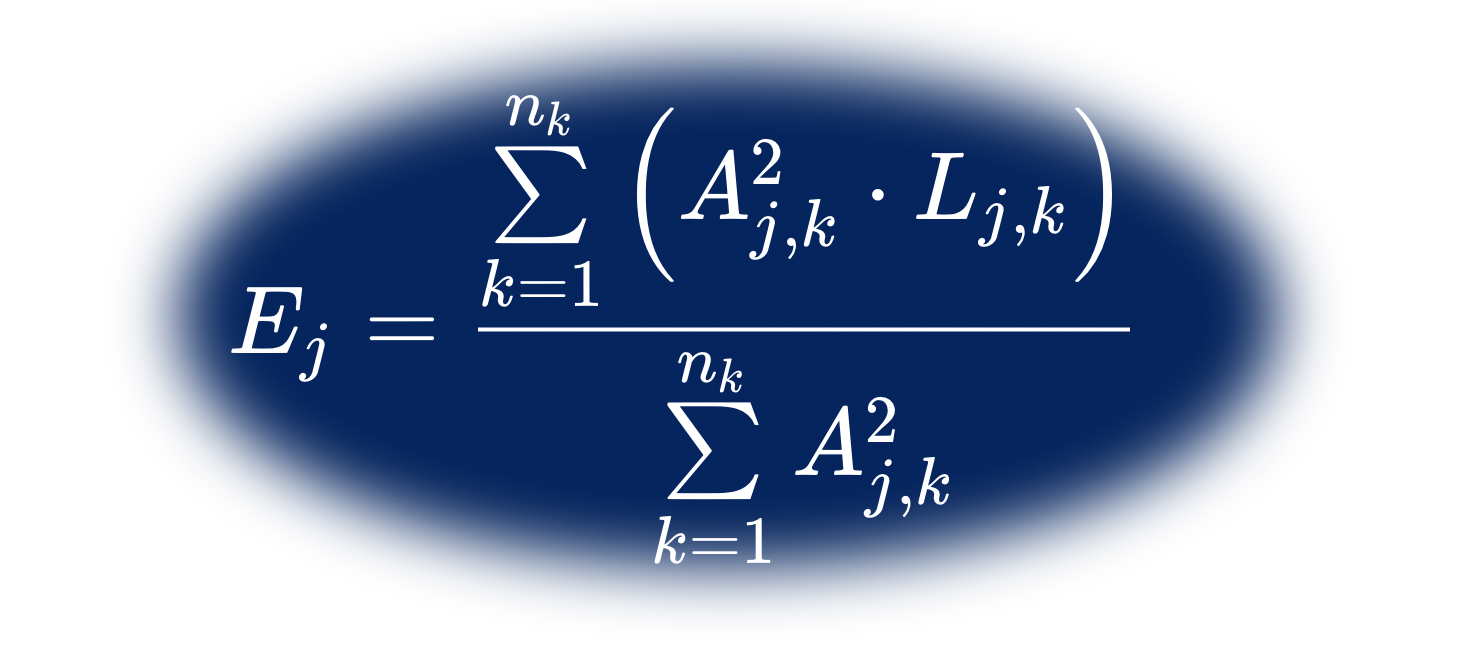 13
Your class:
Heroes,
Bystanders,
Villains
Worst.
Essay.
Ever.
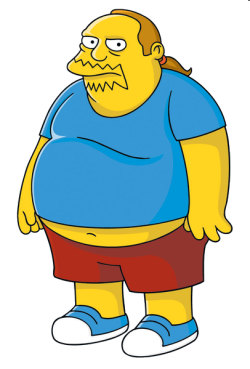 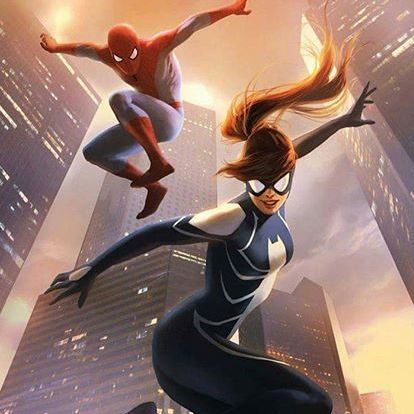 Calibration Score
0.95
0.75
0.15
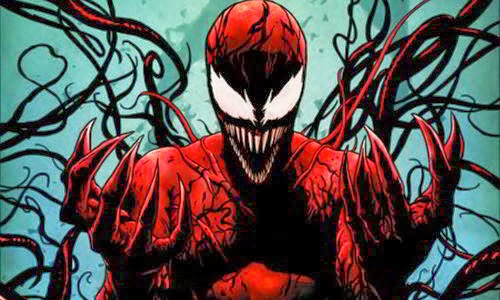 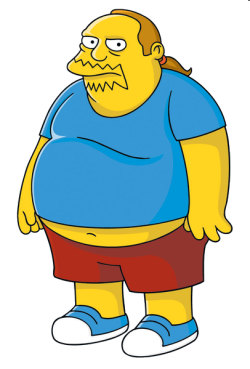 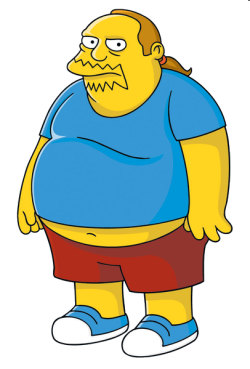 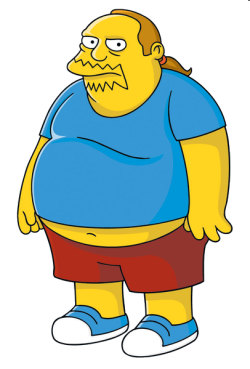 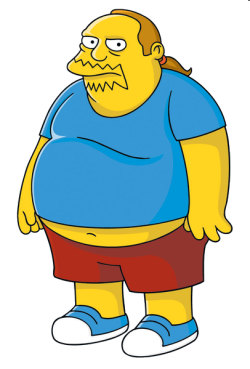 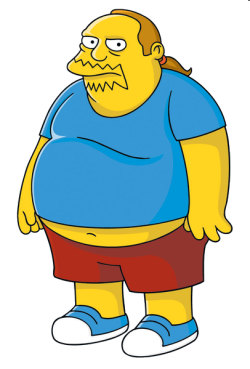 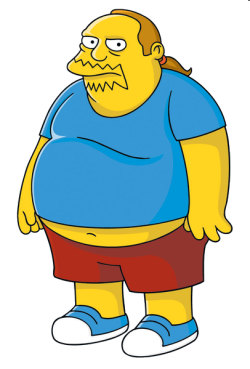 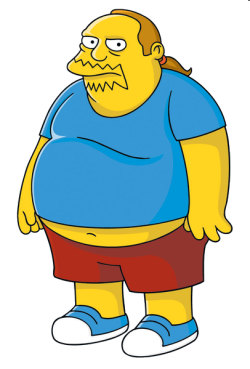 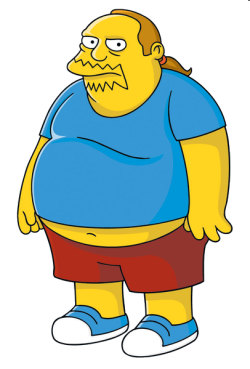 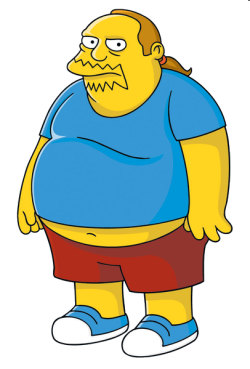 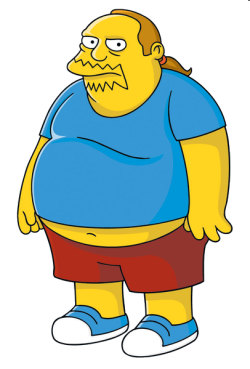 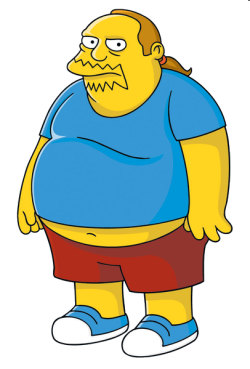 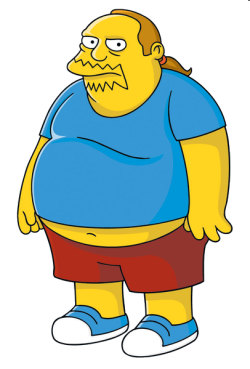 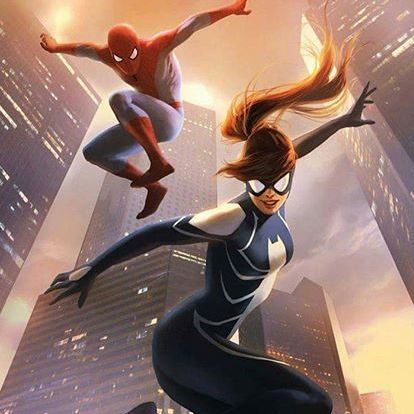 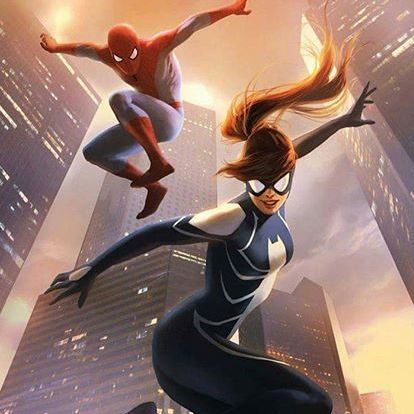 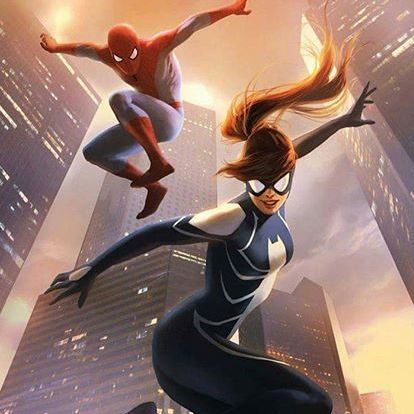 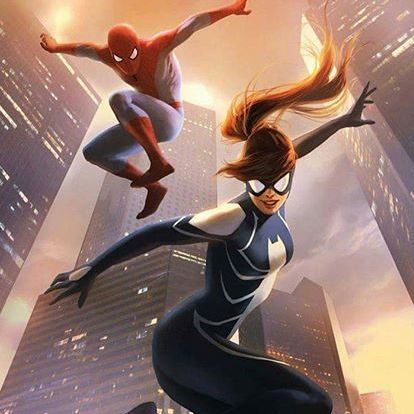 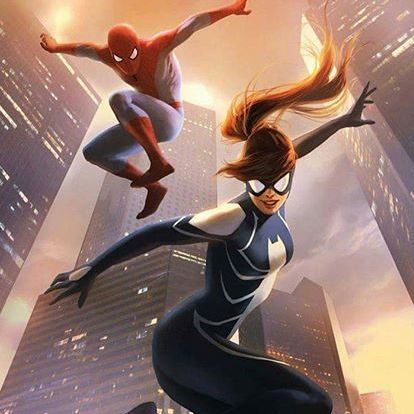 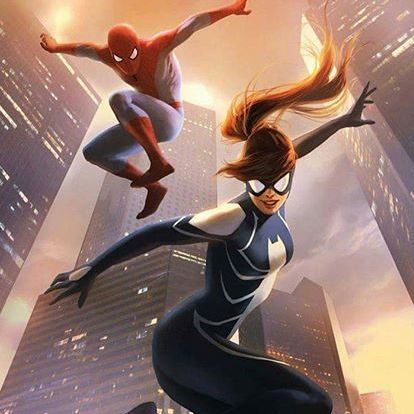 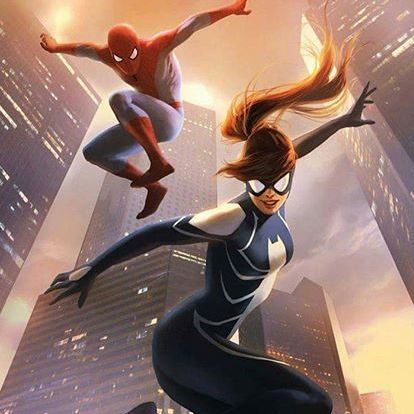 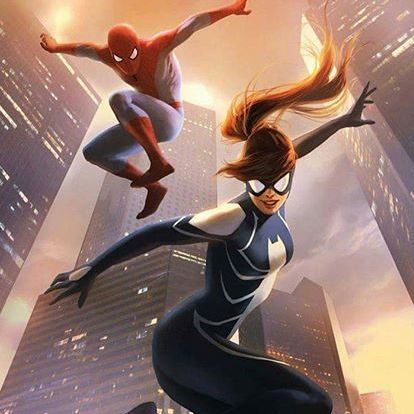 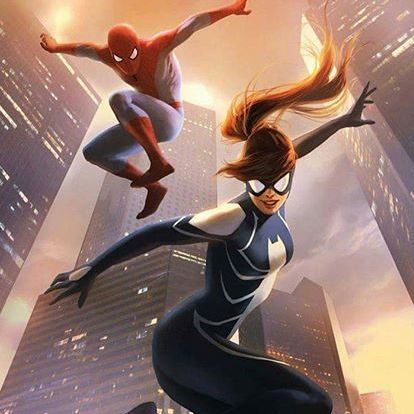 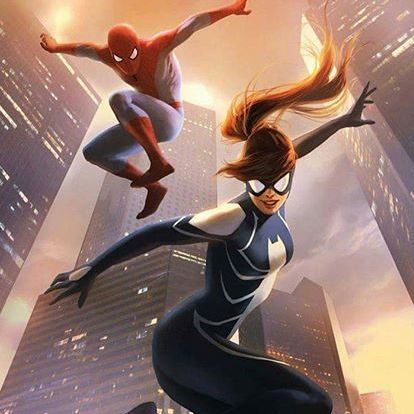 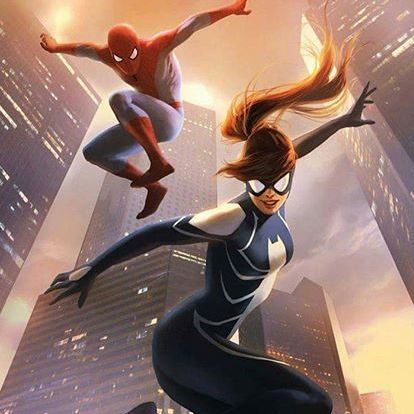 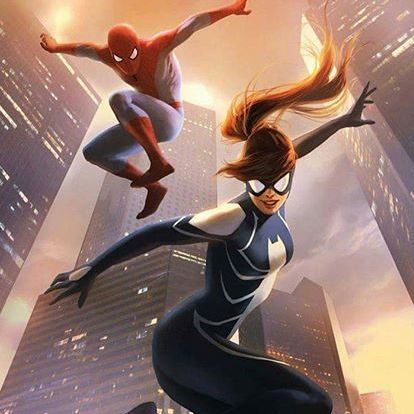 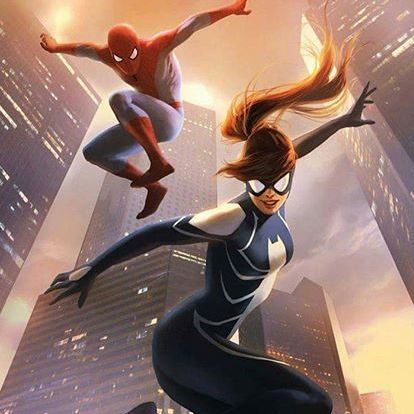 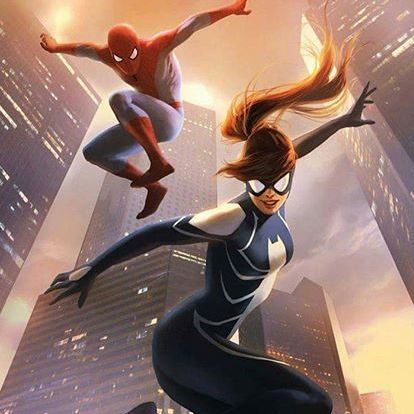 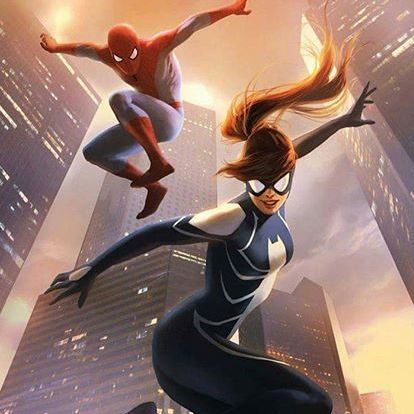 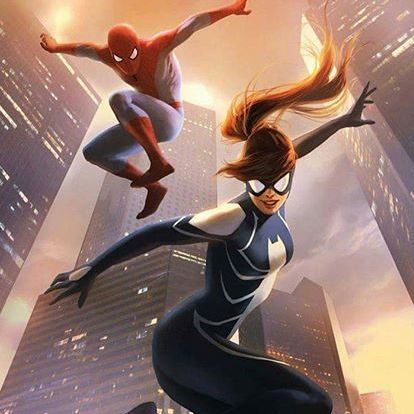 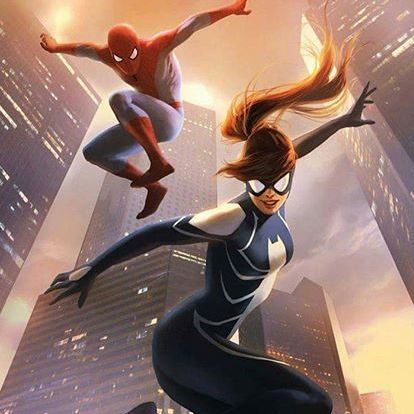 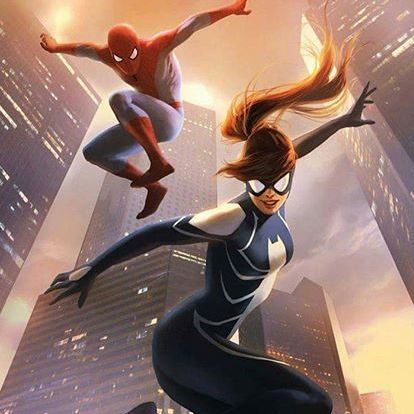 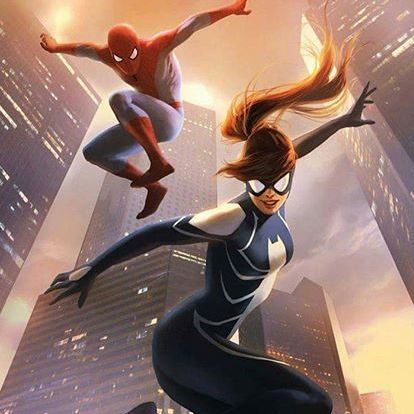 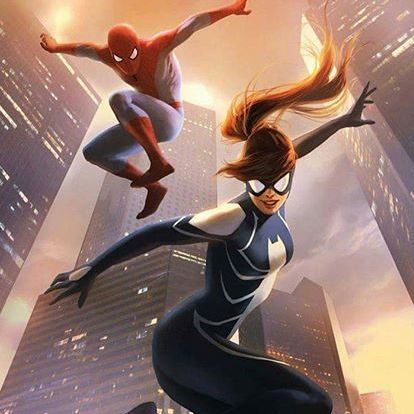 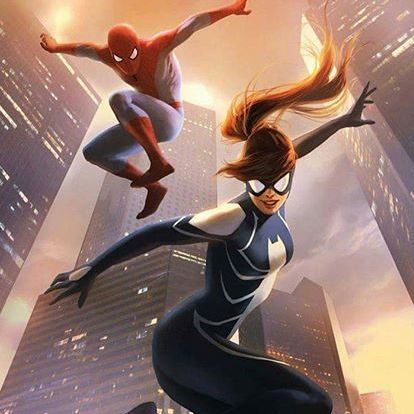 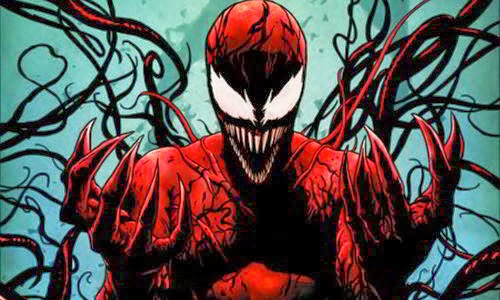 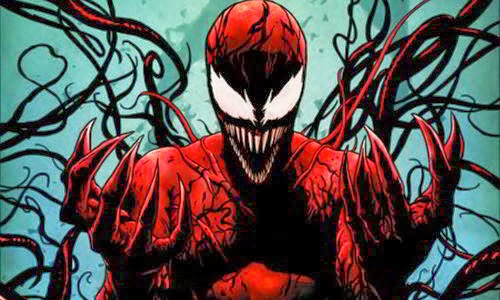 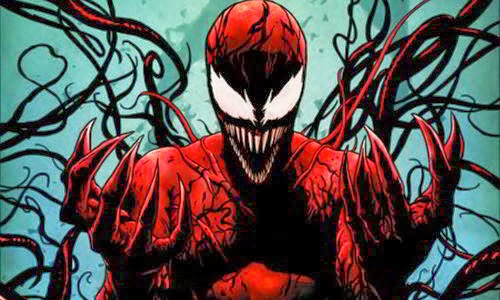 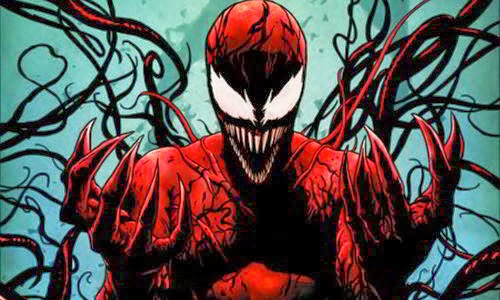 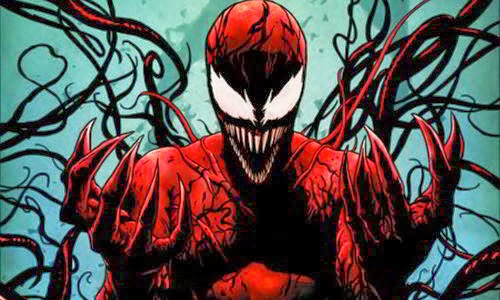 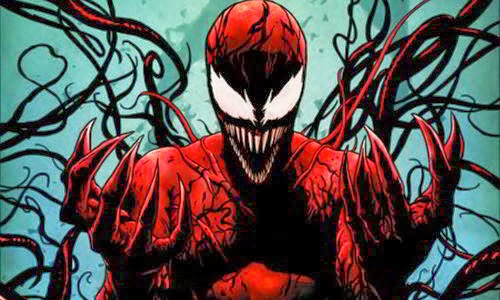 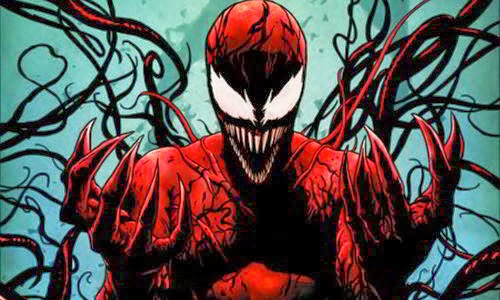 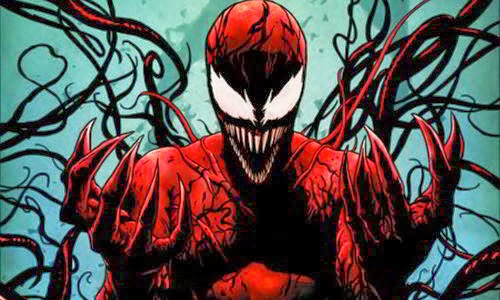 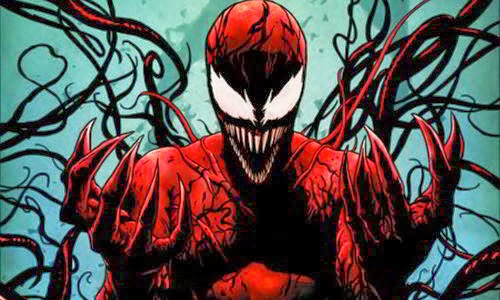 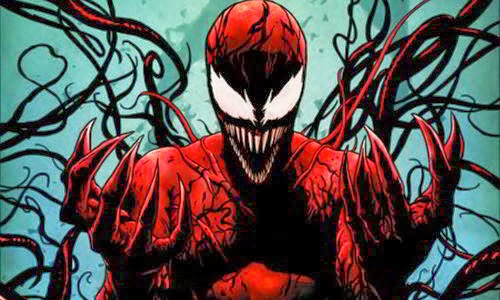 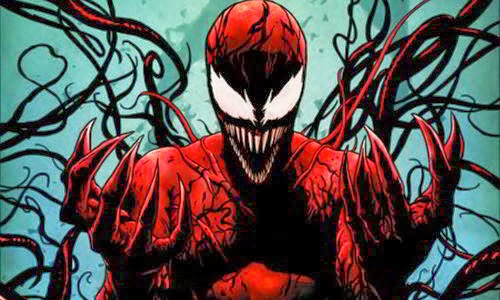 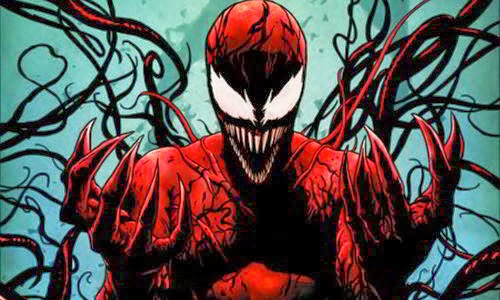 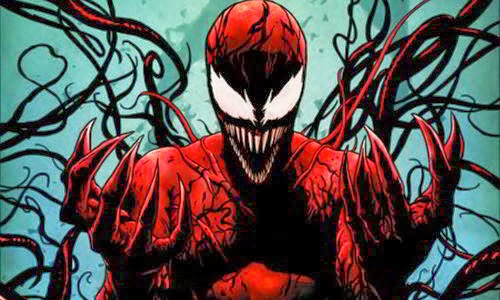 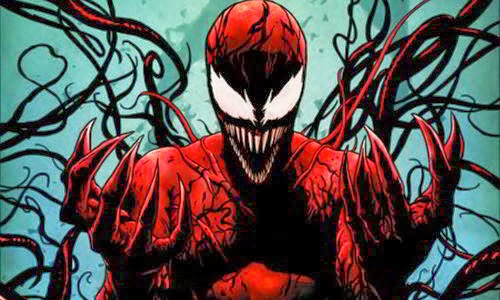 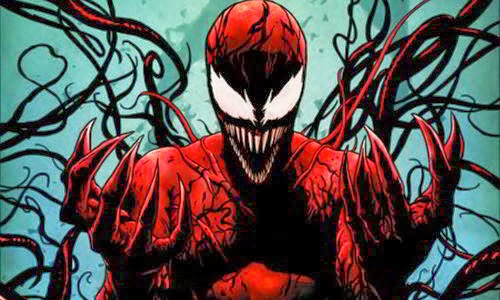 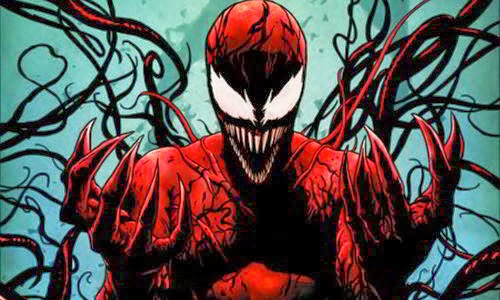 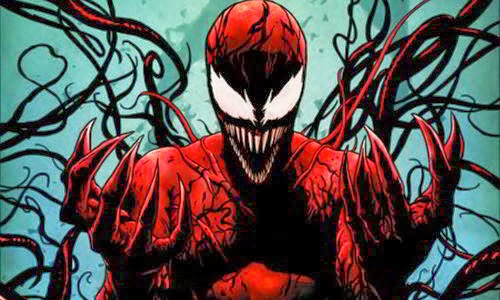 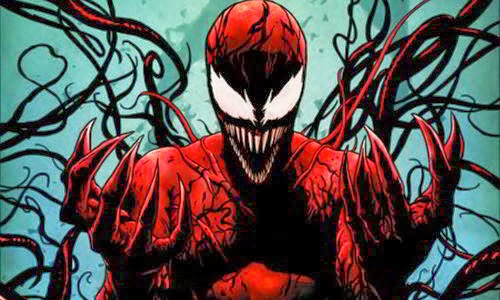 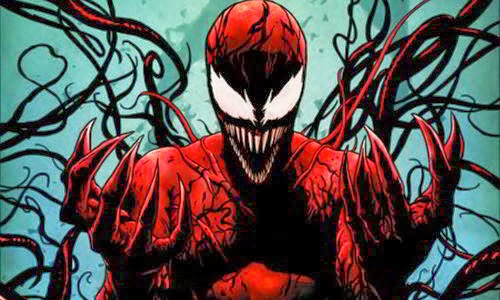 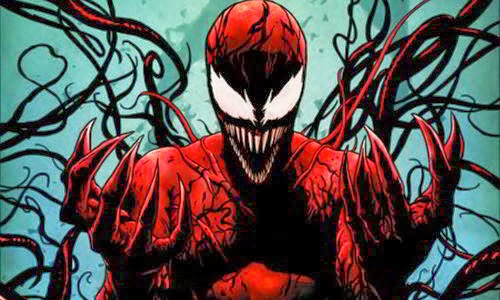 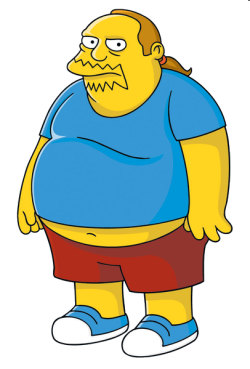 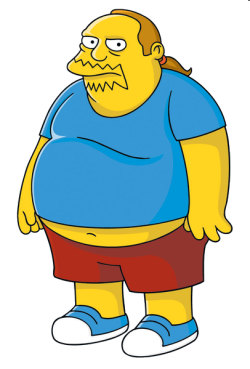 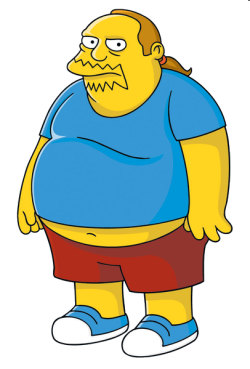 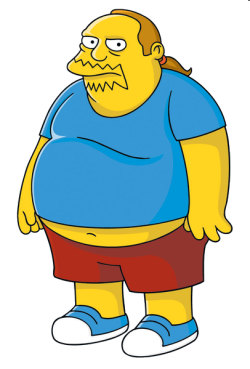 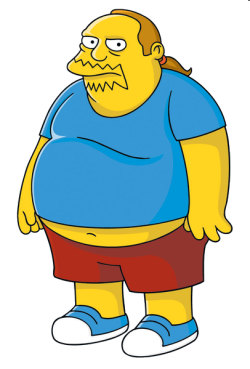 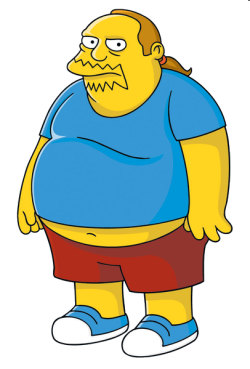 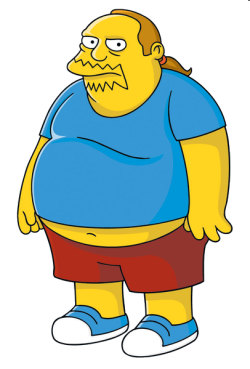 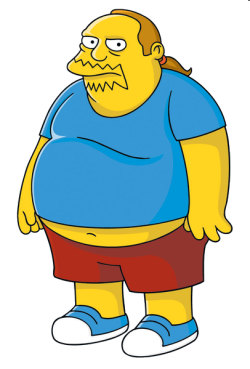 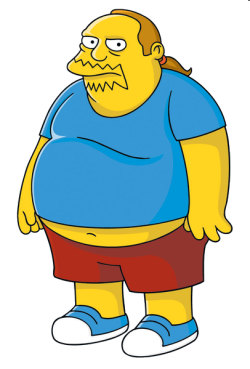 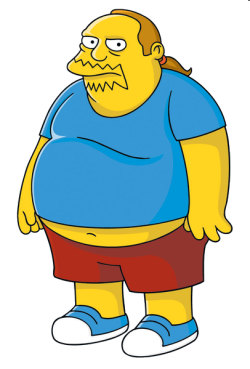 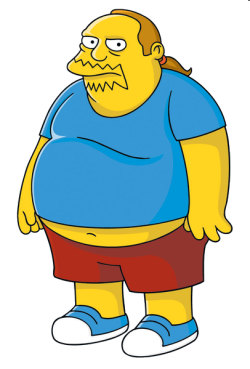 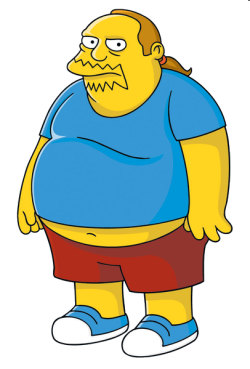 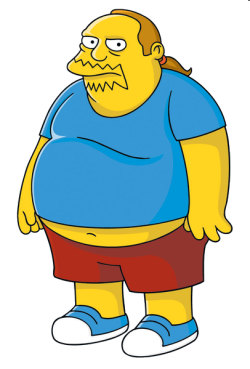 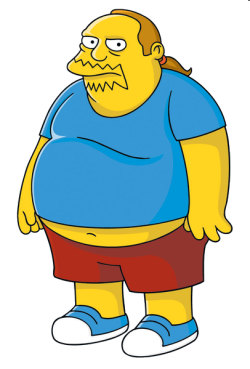 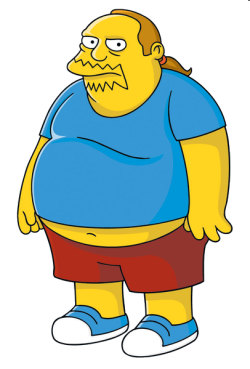 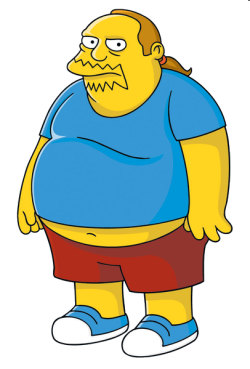 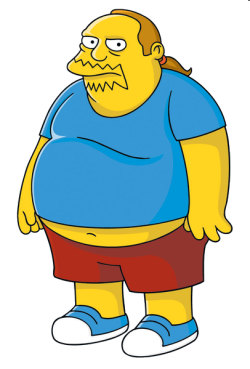 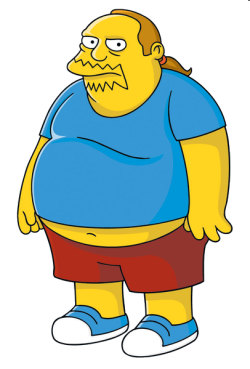 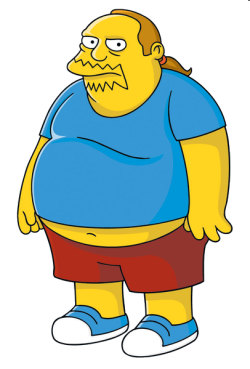 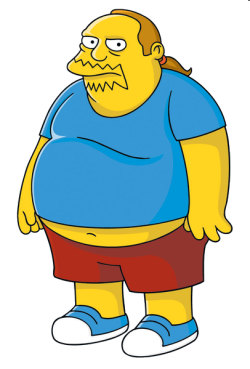 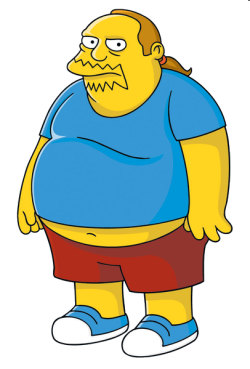 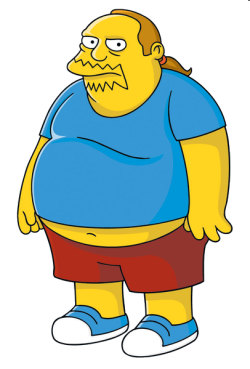 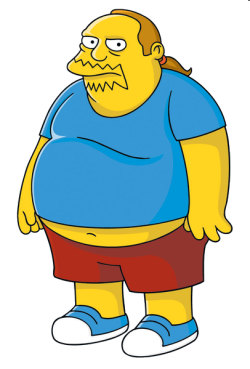 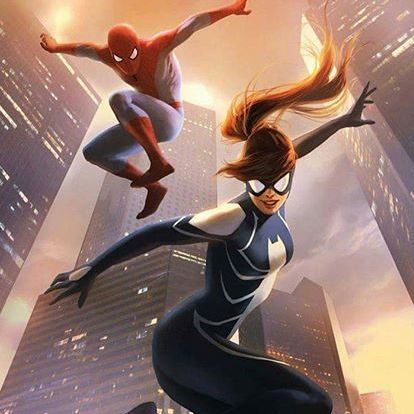 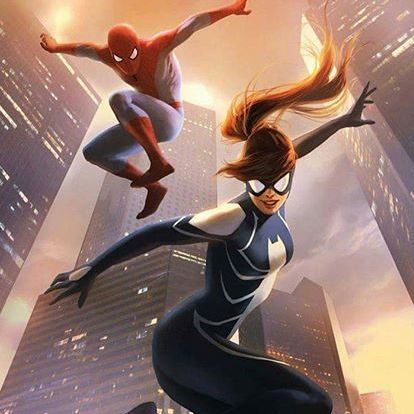 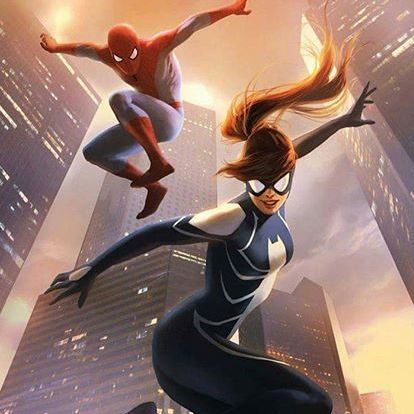 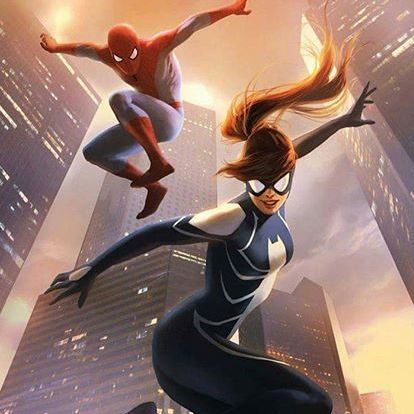 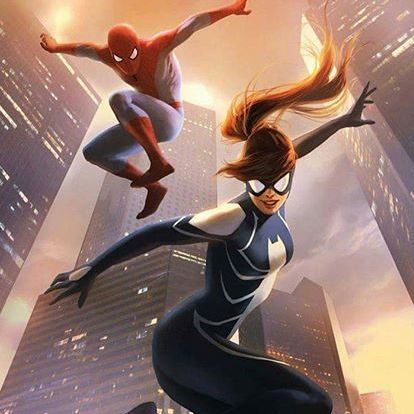 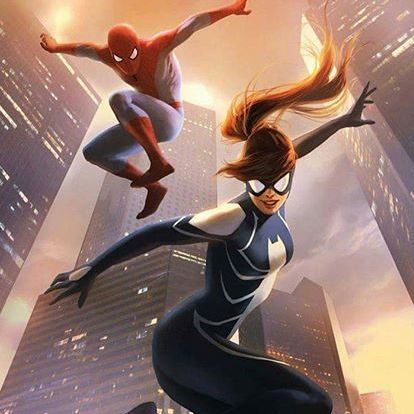 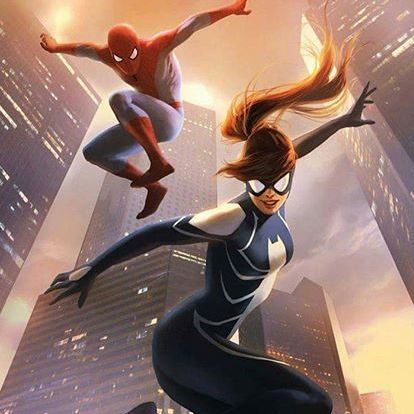 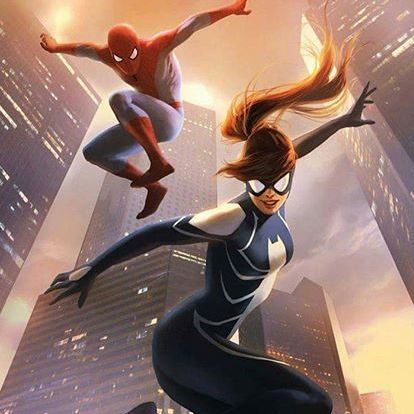 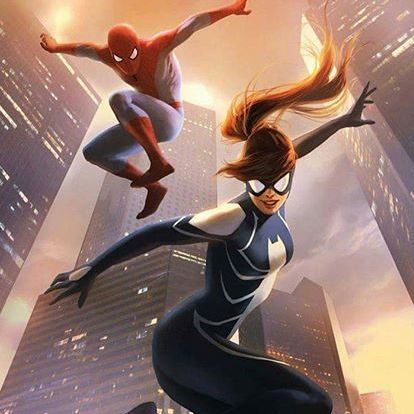 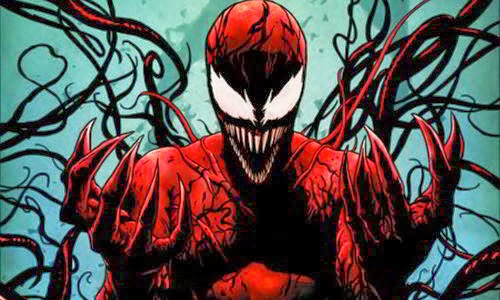 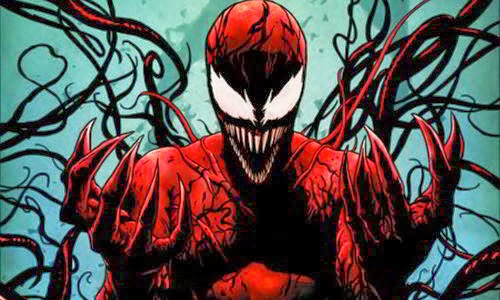 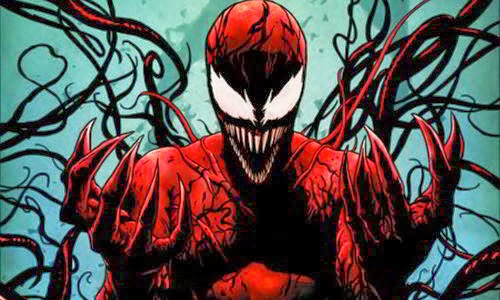 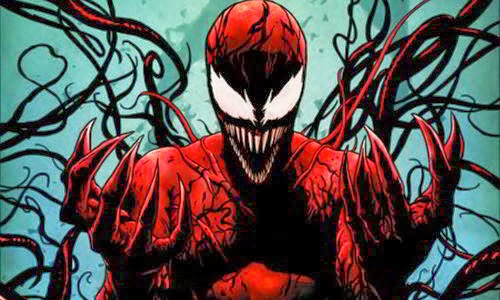 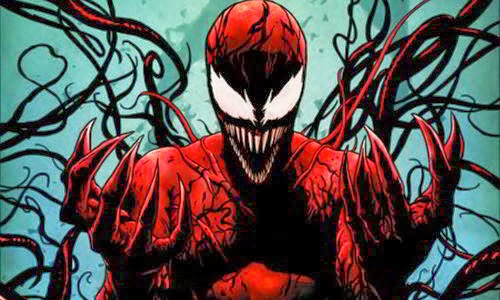 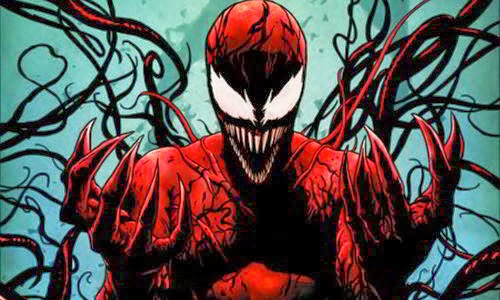 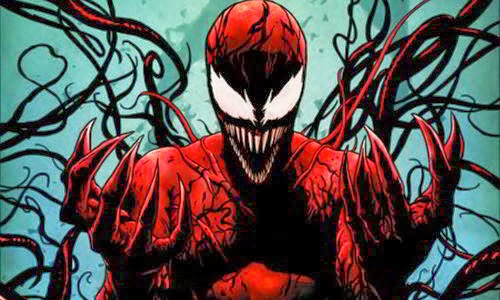 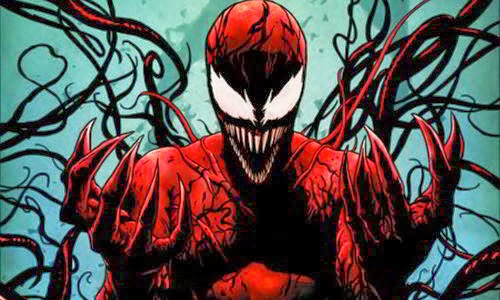 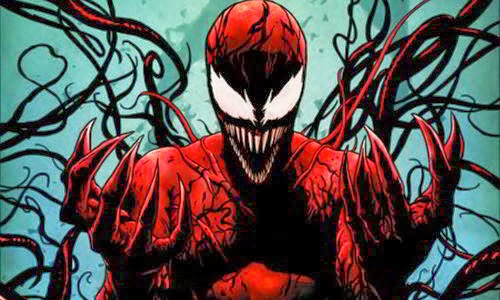 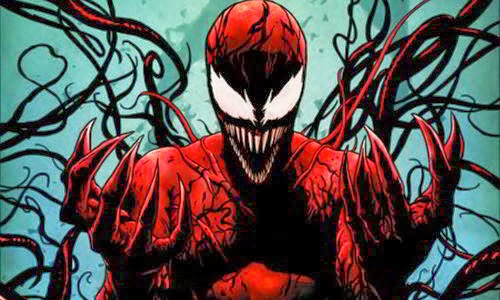 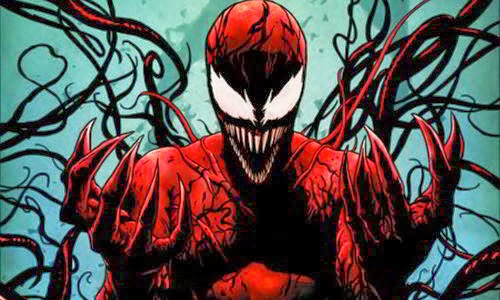 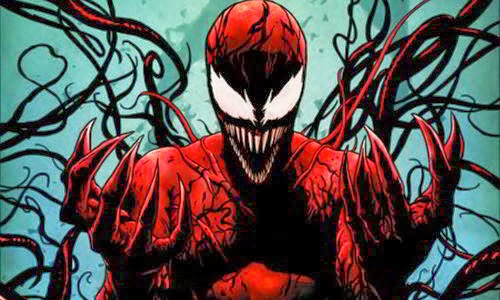 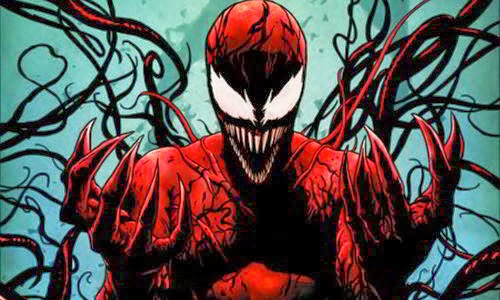 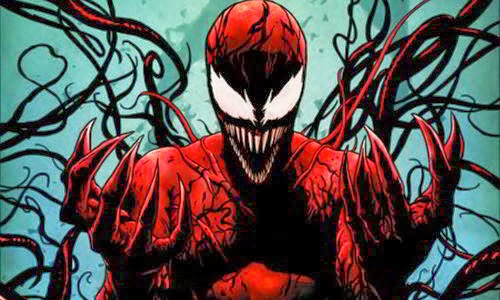 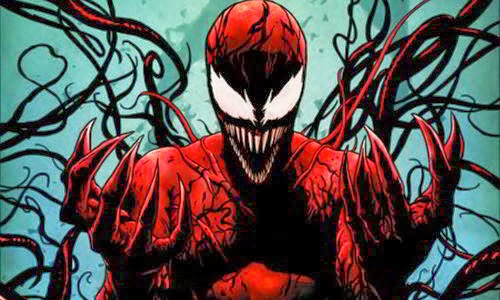 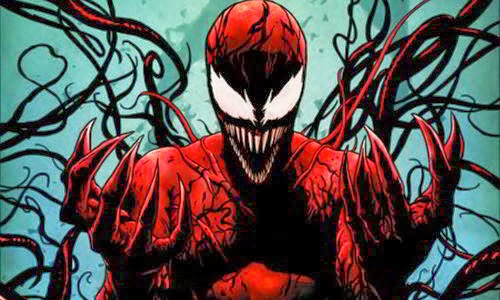 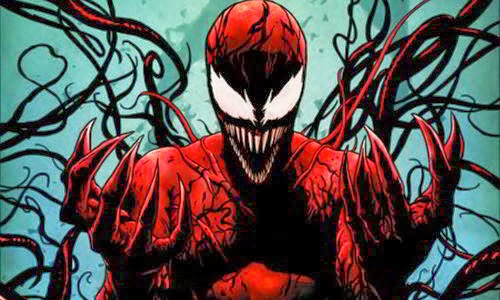 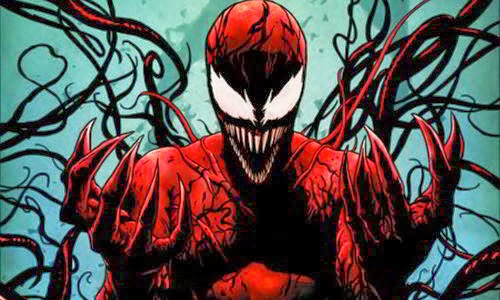 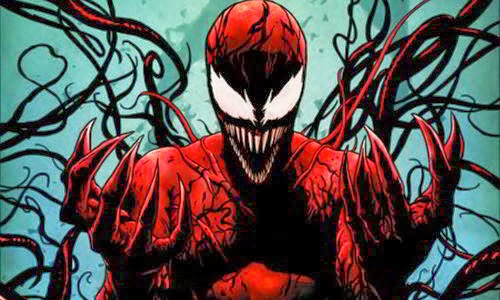 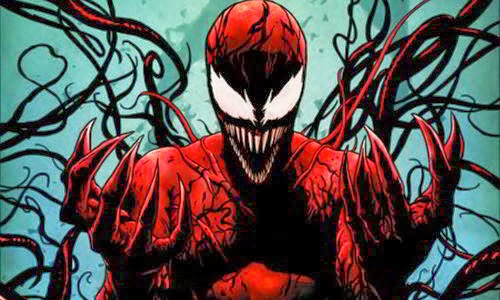 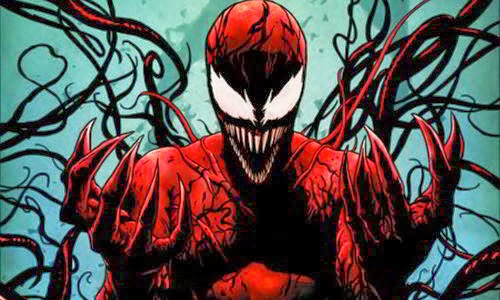 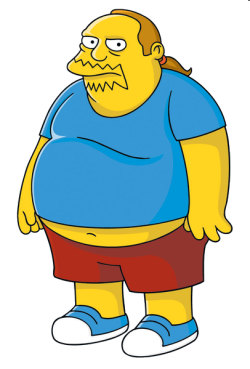 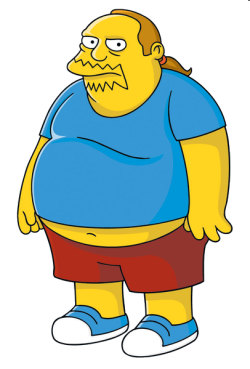 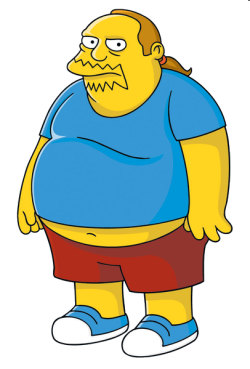 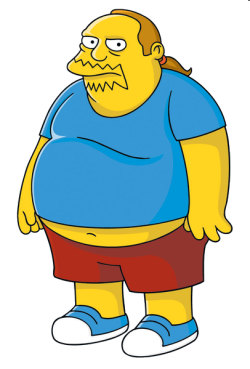 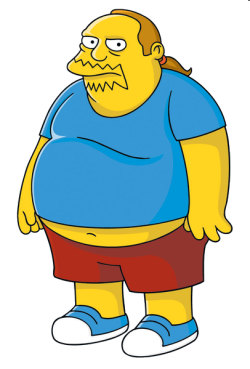 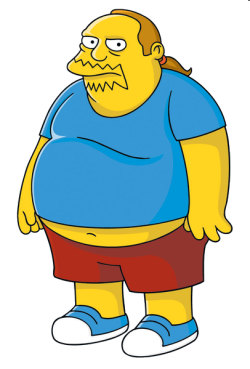 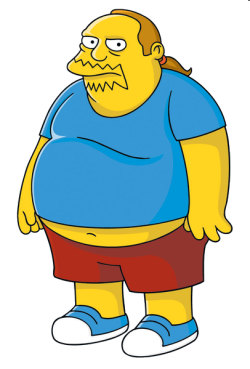 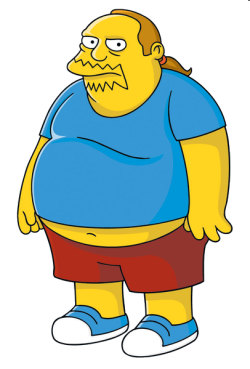 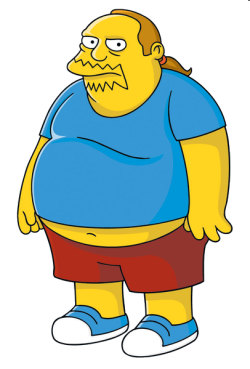 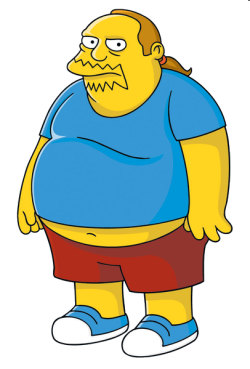 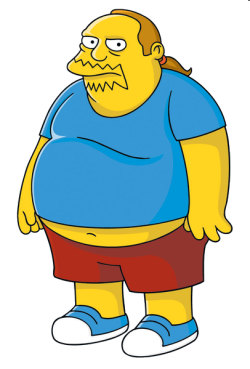 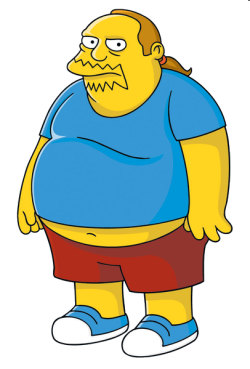 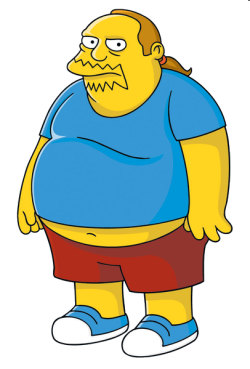 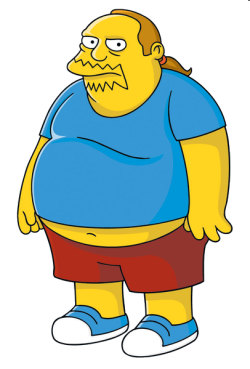 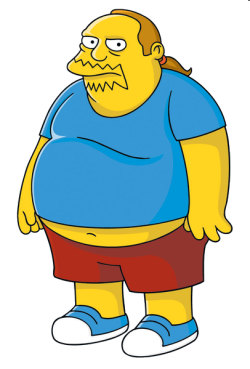 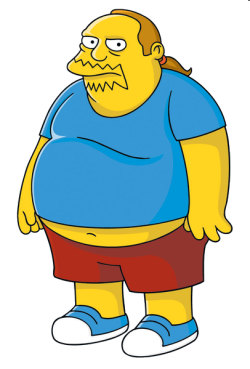 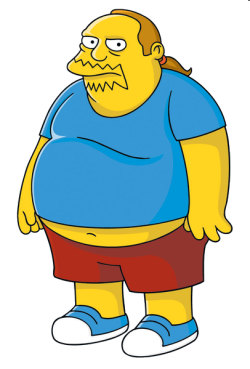 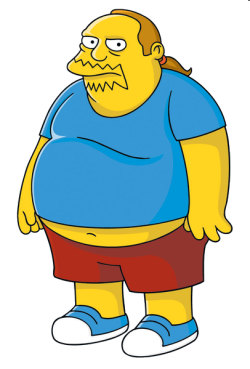 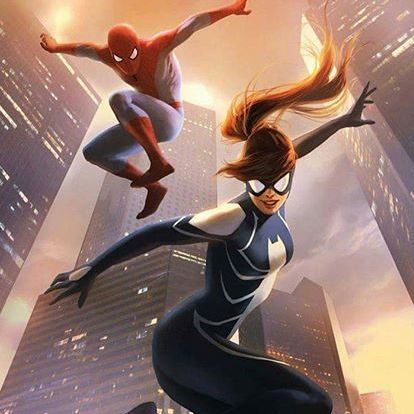 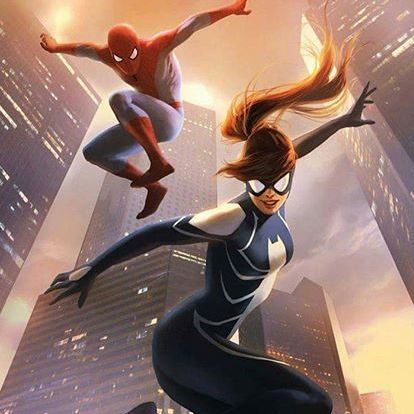 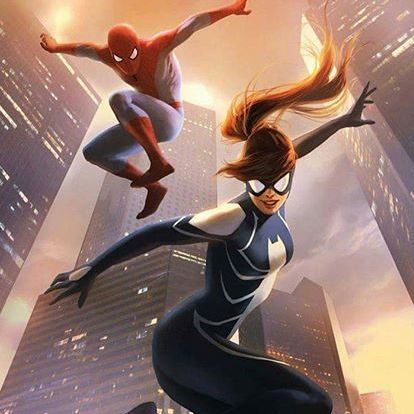 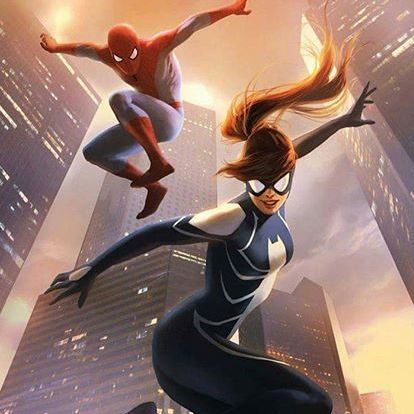 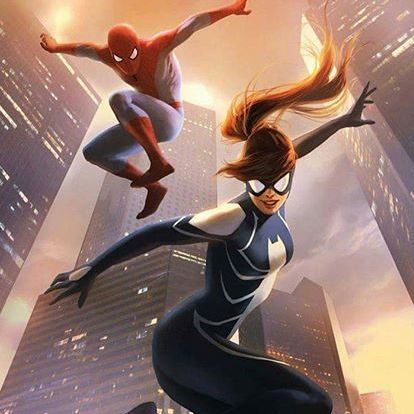 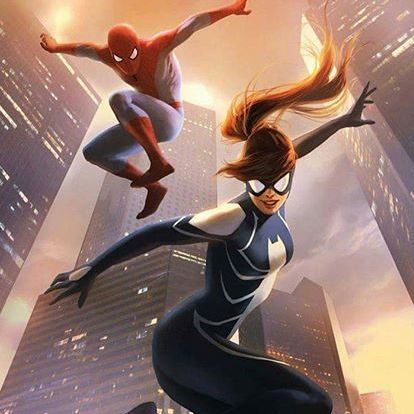 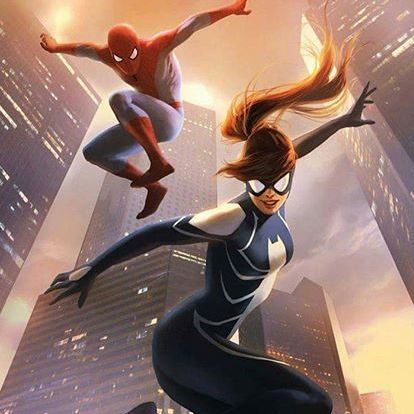 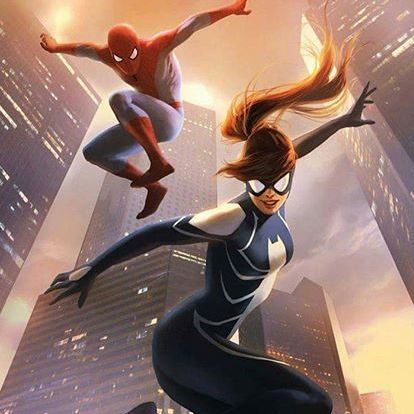 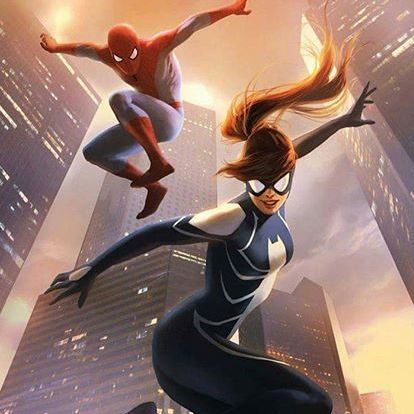 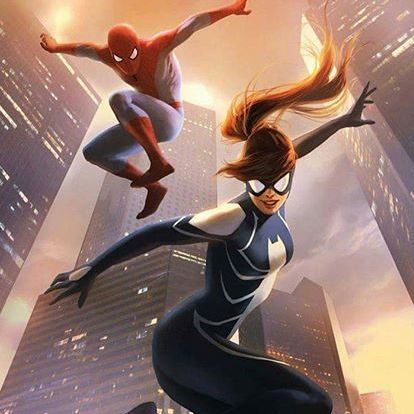 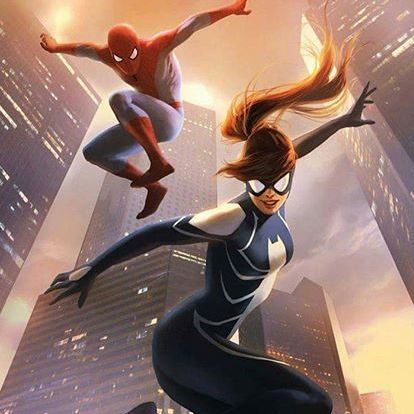 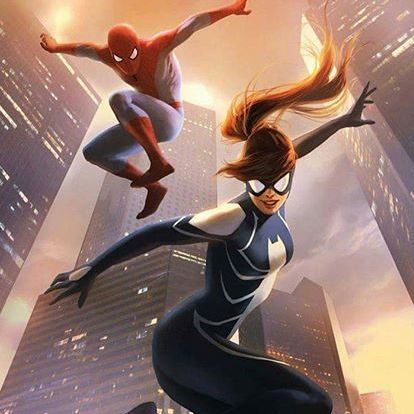 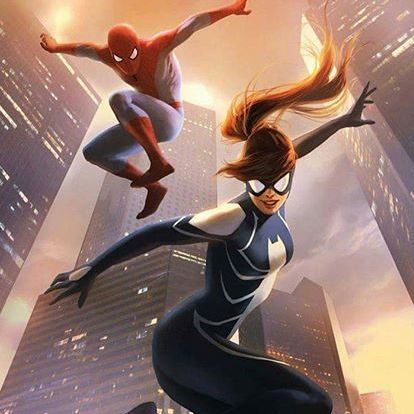 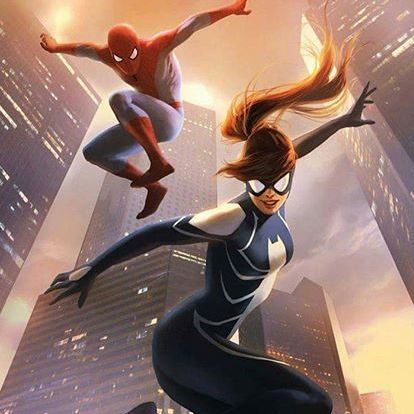 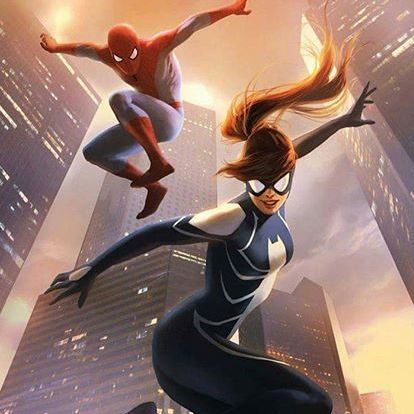 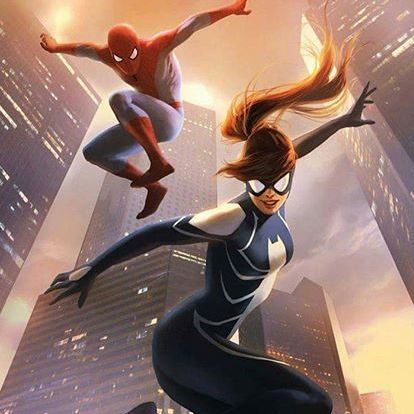 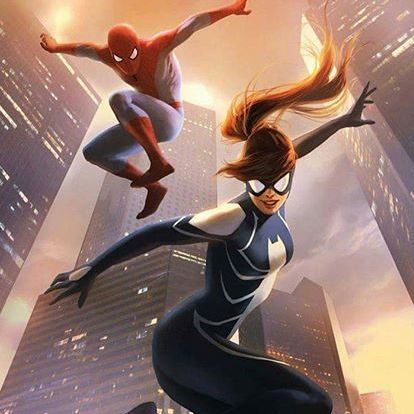 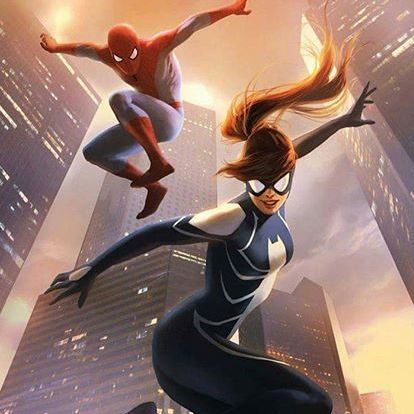 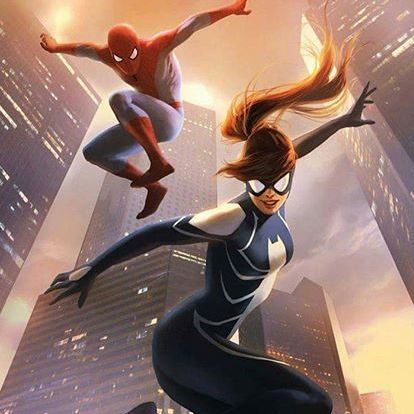 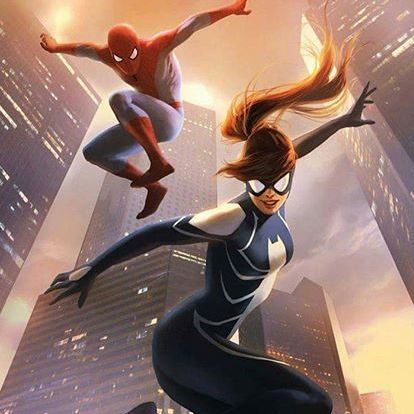 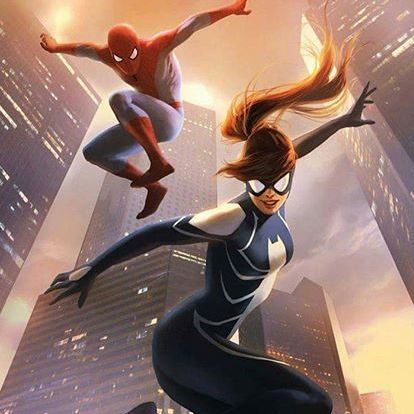 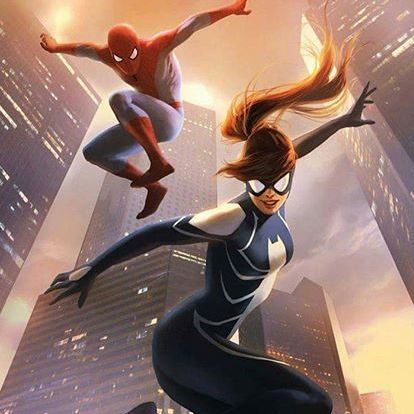 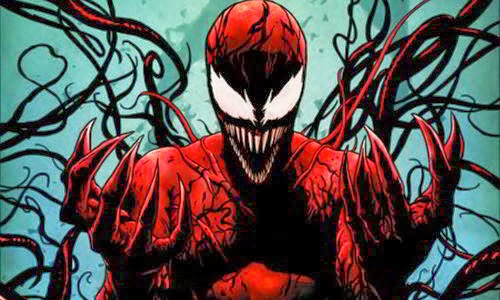 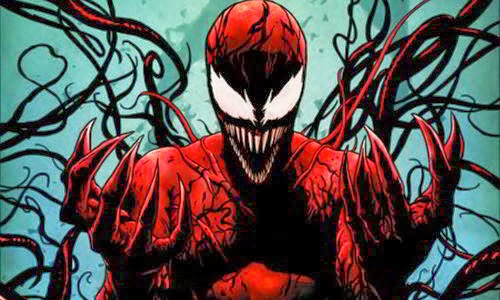 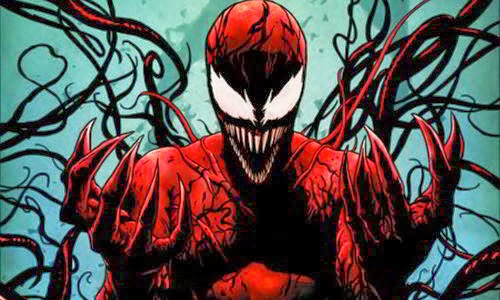 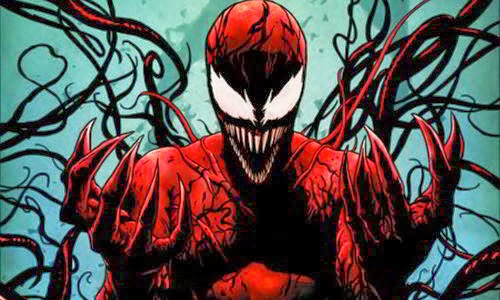 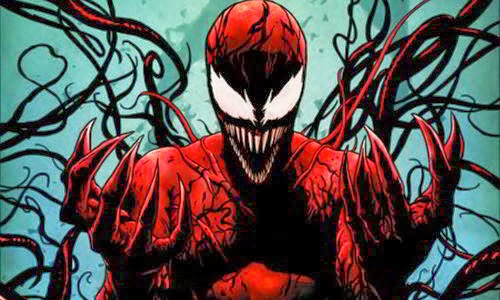 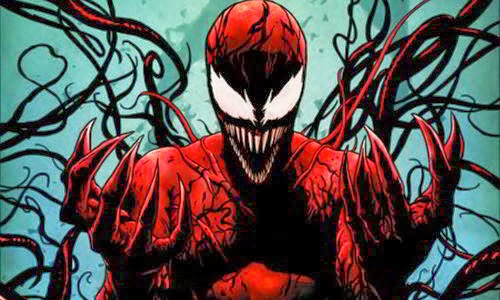 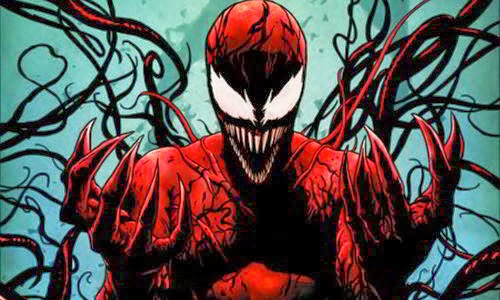 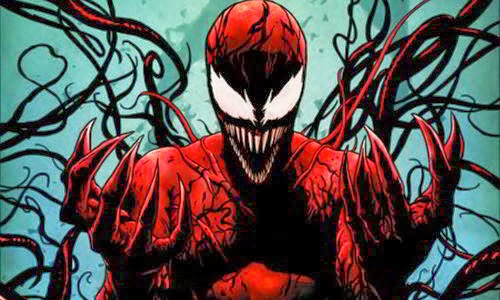 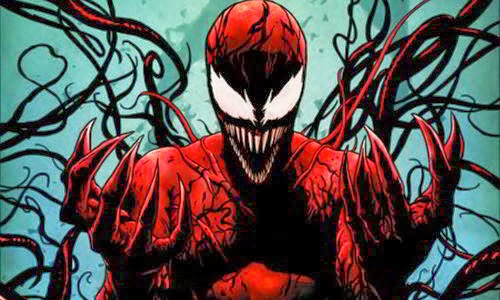 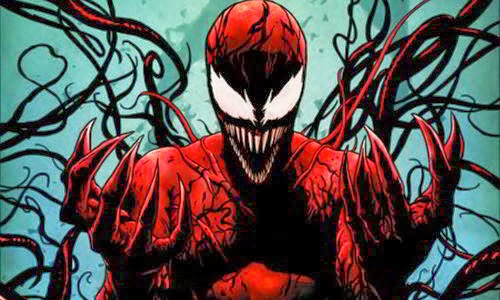 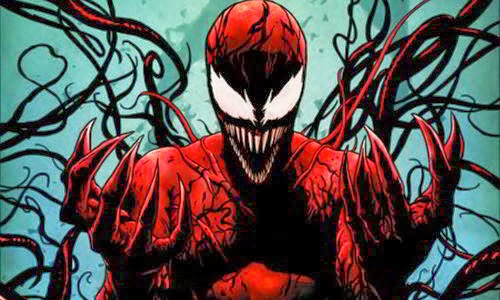 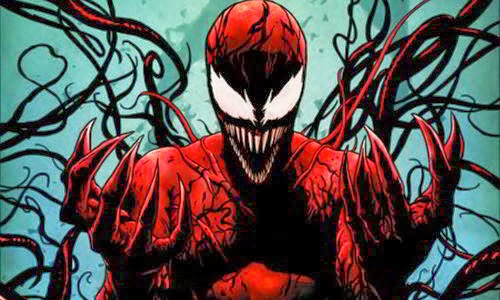 14
[Speaker Notes: Villain is a trope.
We don't have real villains in the classroom]
What if all of my peers Are like...
The villain?!?
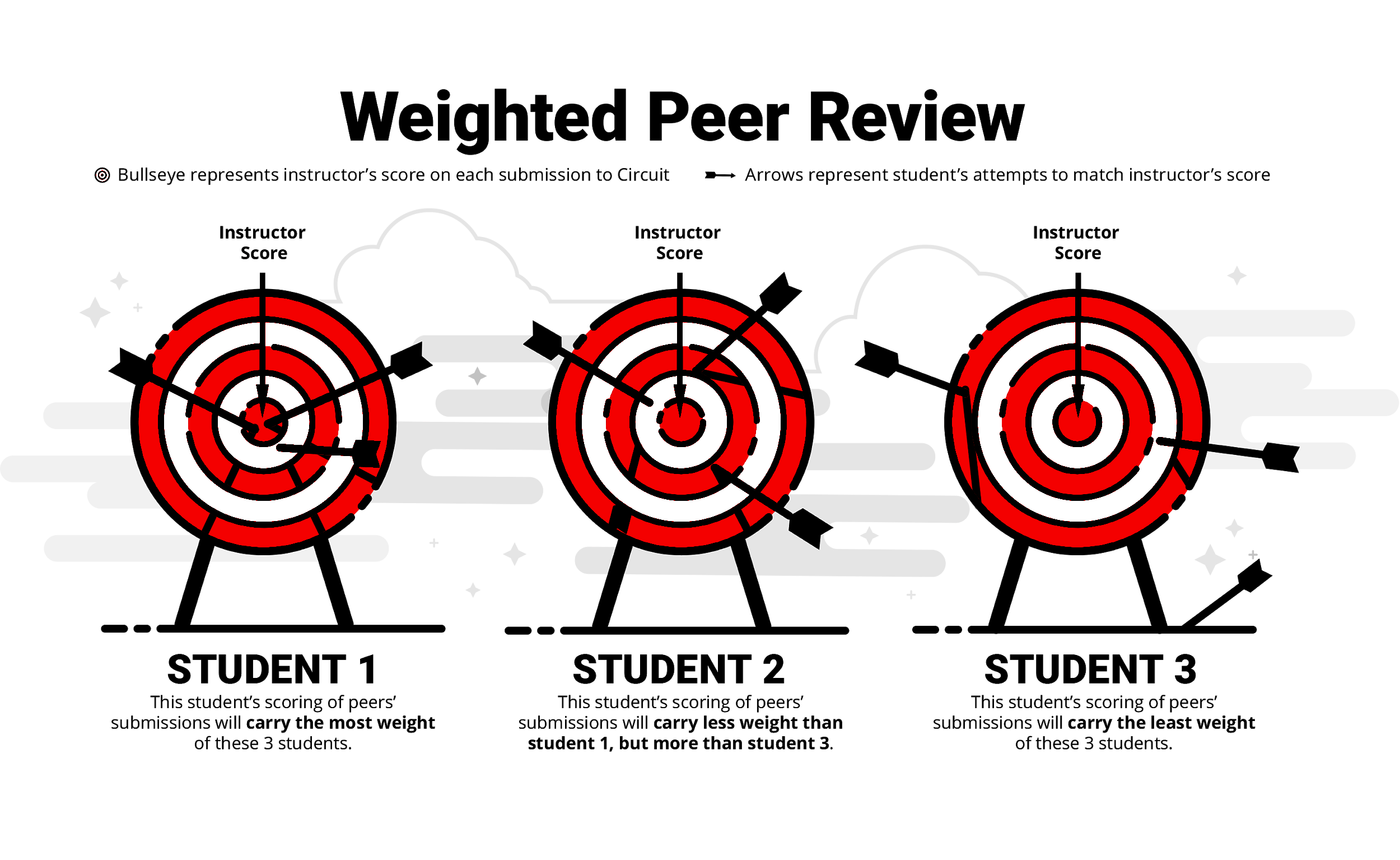 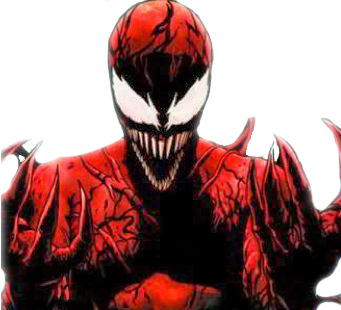 15
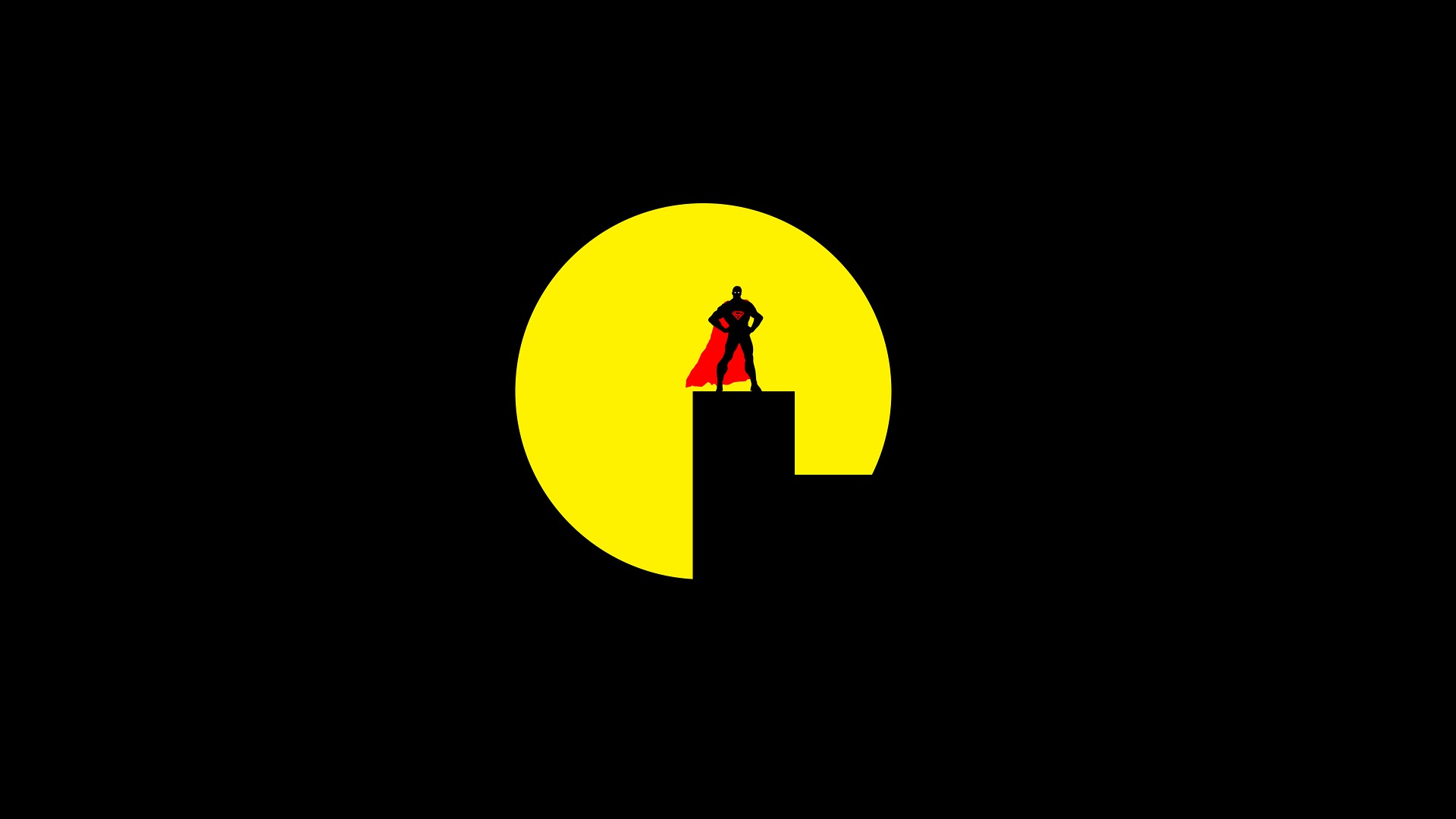 enter...
D
“The distributor”
a.k.a. Circuit
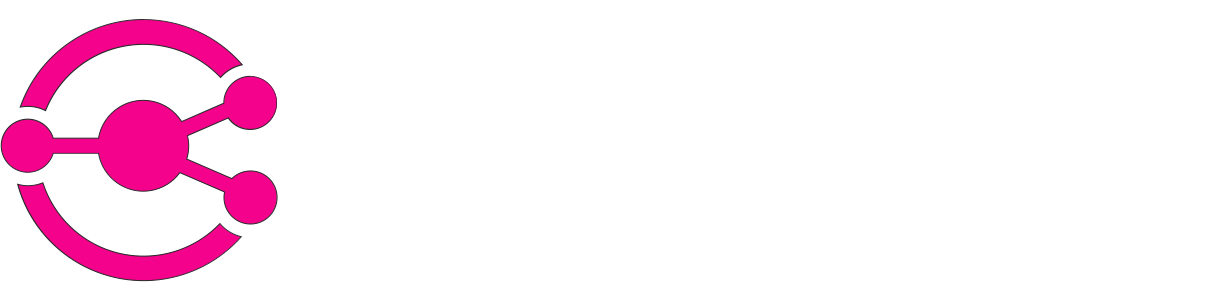 16
“Why don’t we just randomly assign the students into groups?”
17
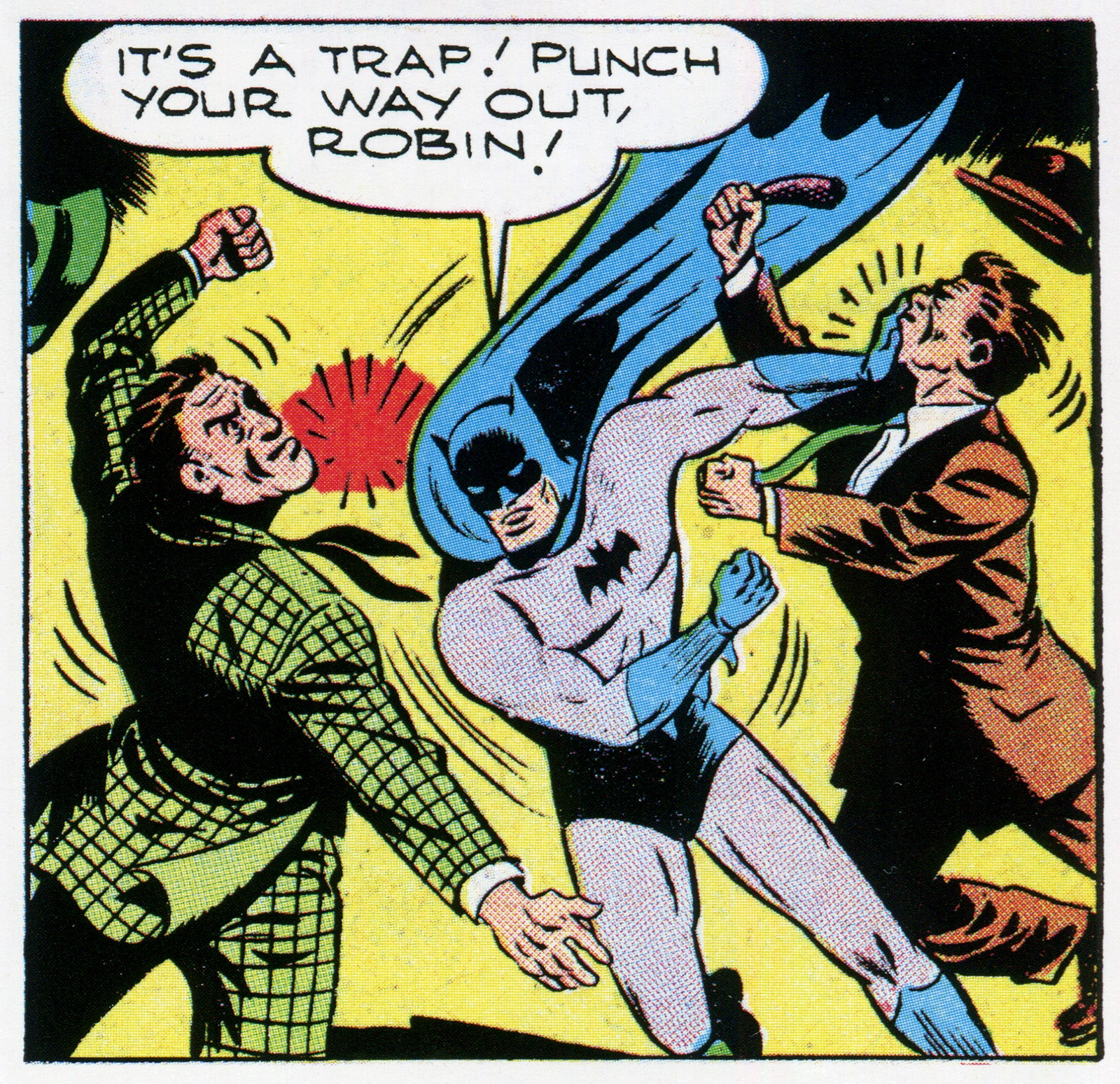 18
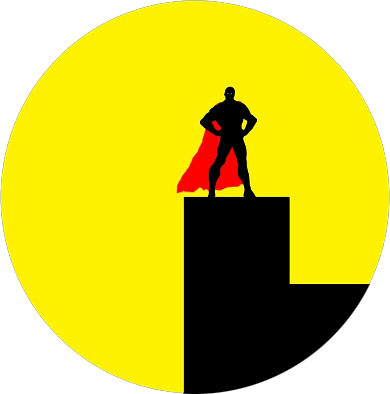 Student In Danger!
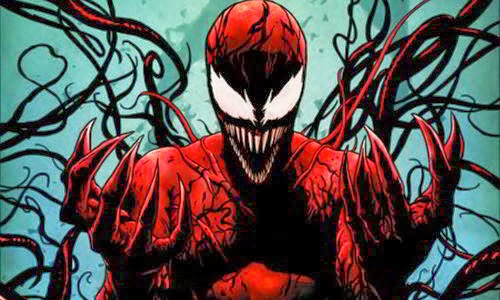 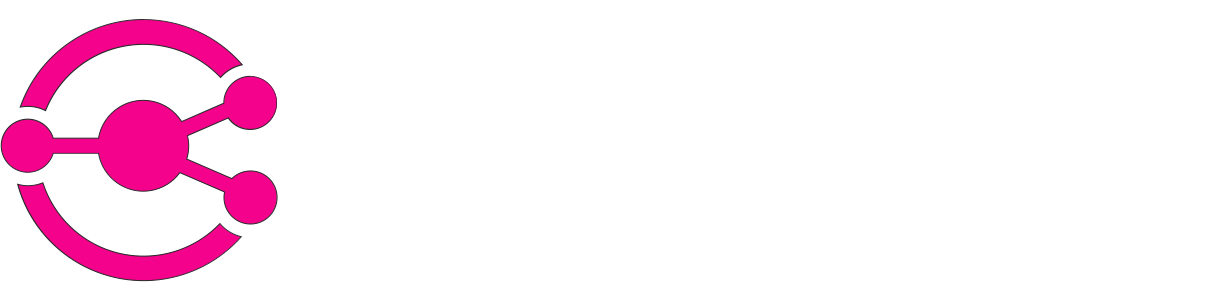 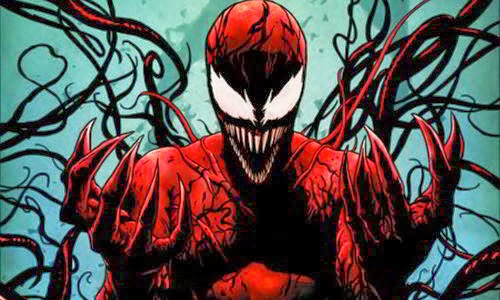 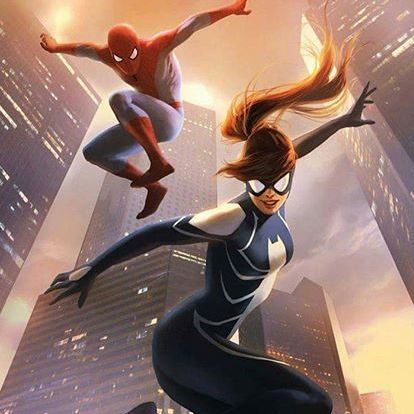 Average reviewer rating: 0.25
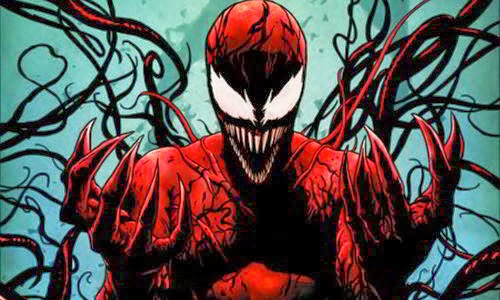 [Speaker Notes: Equivalent to paper passing

Student perception of danger - buy in]
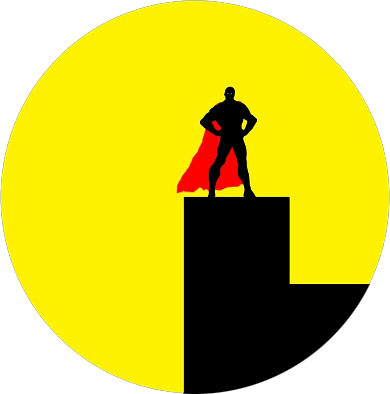 Justice Restored!
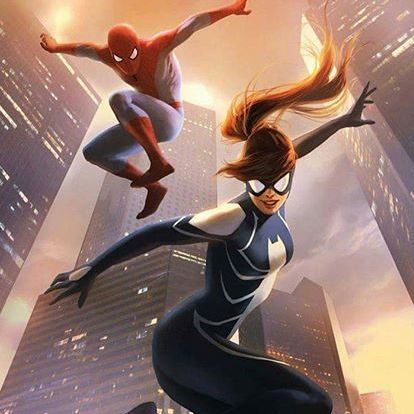 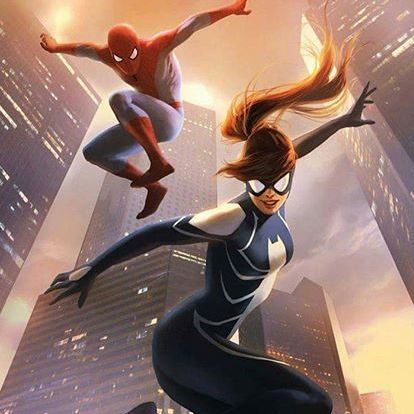 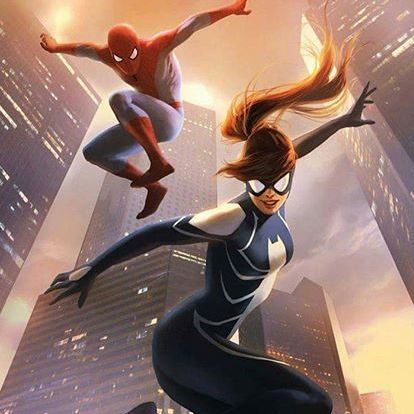 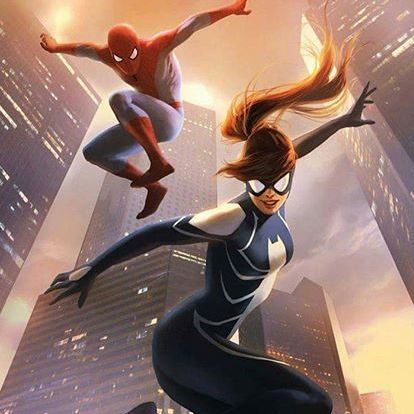 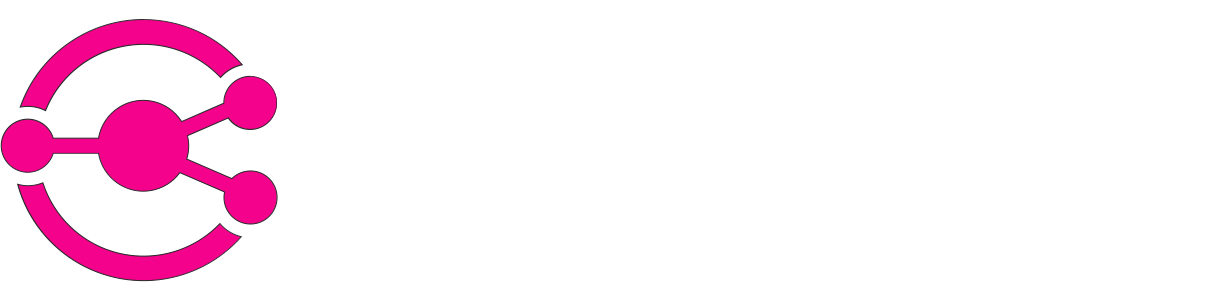 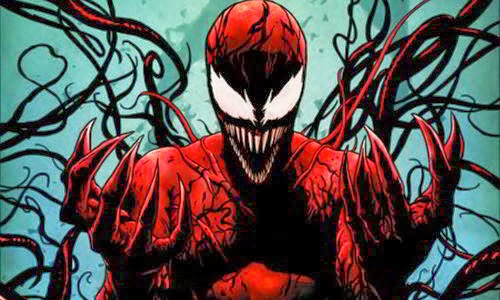 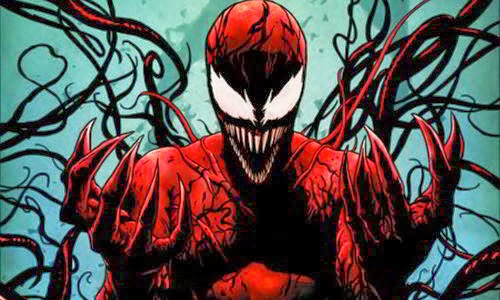 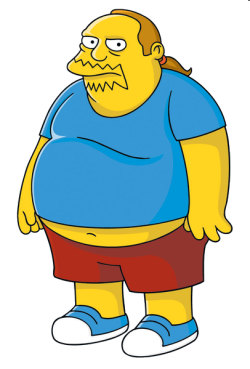 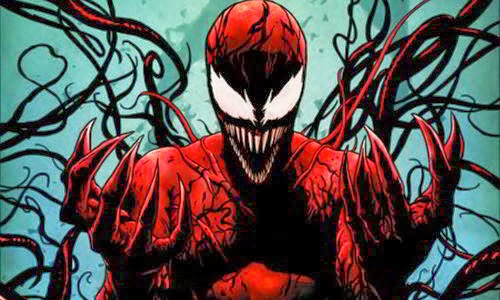 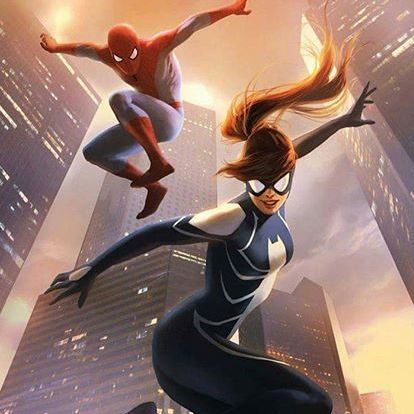 0.82
0.87
Average reviewer rating: 0.85
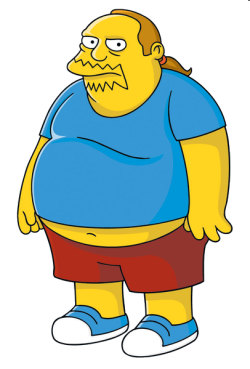 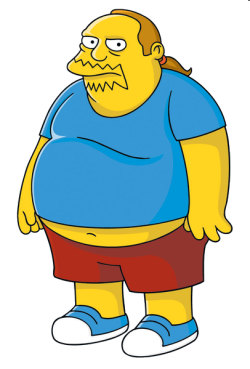 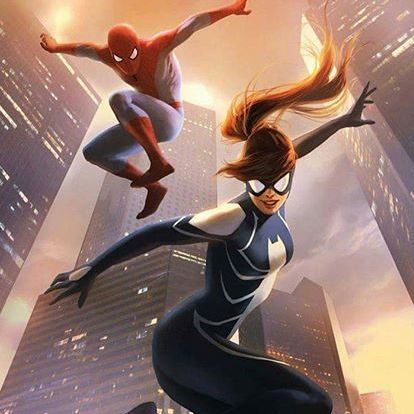 0.86
[Speaker Notes: Characters are ranges of people]
"I absolutely love the ease of viewing the document and inputting the reviews—very well done on that!” Ashley M. Purpura, Assistant Professor of Religious Studies
testimonials
“I sure appreciate you guys. It really is a good tool for what I need.” Jerri Faris, PhD
Brian Lamb School of Communication
“It has given me back two days of class time so far this semester, and instead of only getting one person's feedback, they're getting anonymous feedback from three of their peers” Brett Creech, Educational Technologist
21
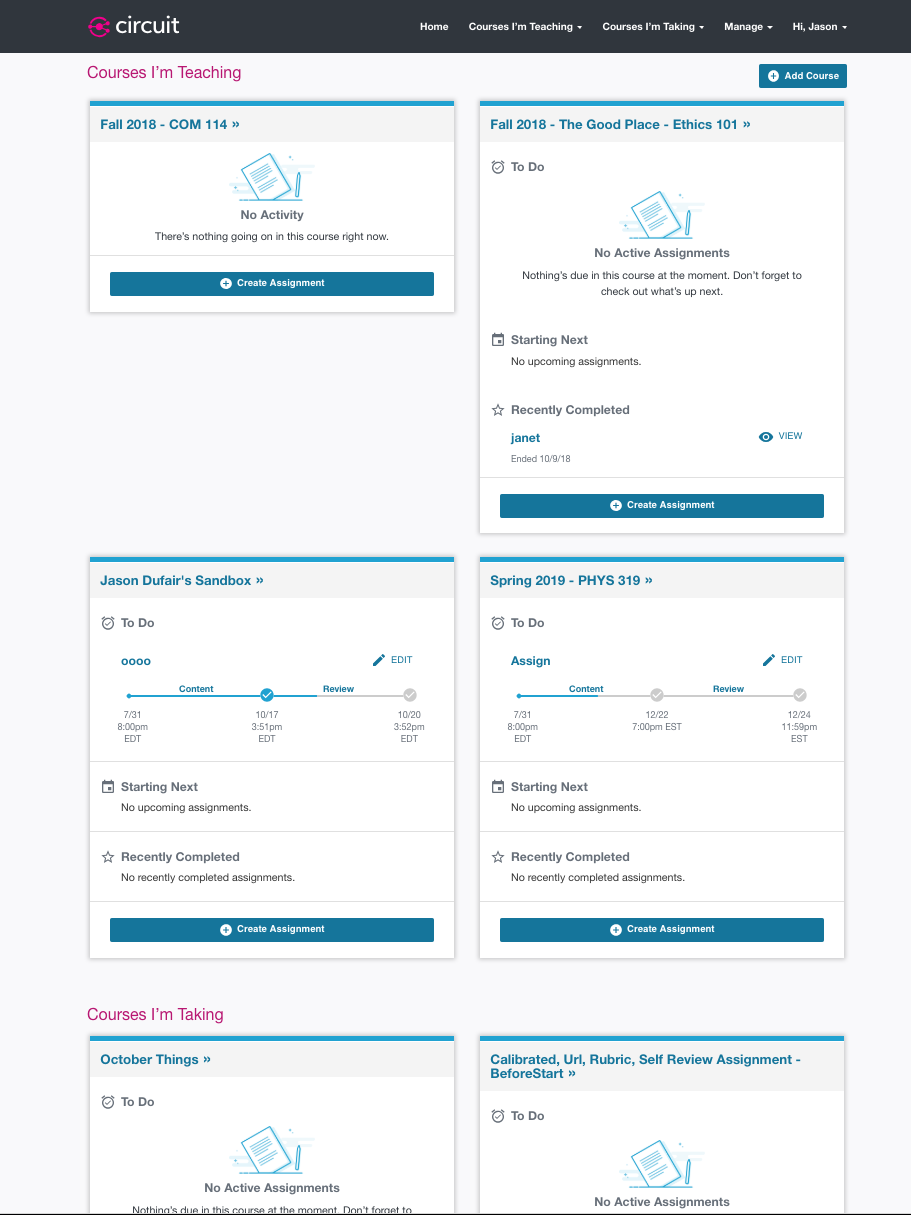 http://peercircuit.org
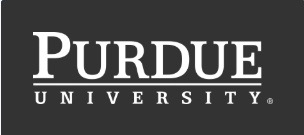 22
DEMO TIME!
23